Aim:  How are traits of living things inherited?
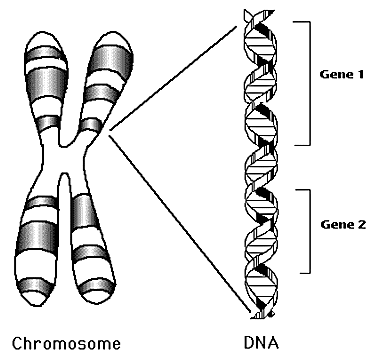 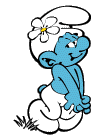 G
E
N
E
T
I
C
S
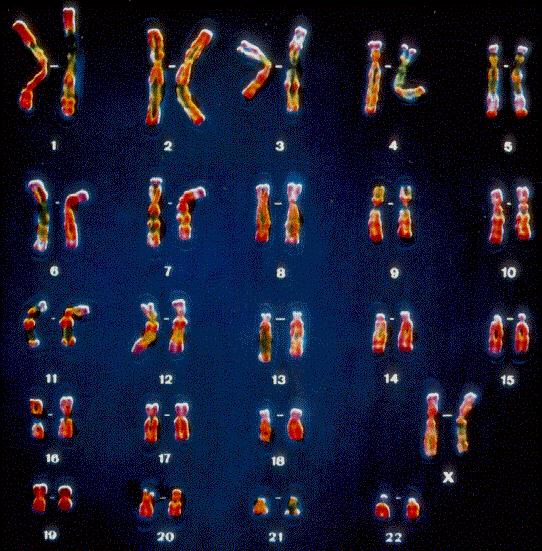 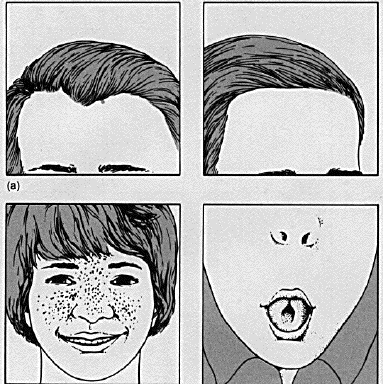 Genetics & Ethics
Aim: What are some of the ethical issues in genetics?
Do Now: 
Why is red hair so rare?
How can two parents with brown hair have a child with blonde hair?
Mini Class Activity: PTC strips
Group Work: Genetics Case Cards
	-PTC strips  
Exit Ticket: Hand in group work on case card
Homework: Genetics Packet
The Fugate Family
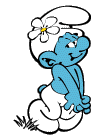 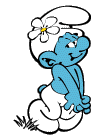 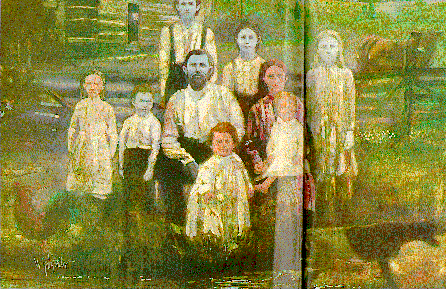 Martin Fugate and four of his children have blue skin!
This is a picture of a patient with drug induced methemoglobinemia, due to exposure to toxic manufacturing chemicals.
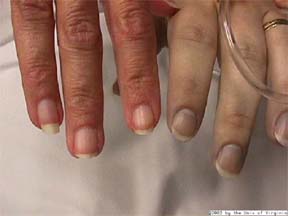 DNA Word Splash
DNA
Genes
Genetic Engineering
Chromosomes
Cloning
Traits
Traits
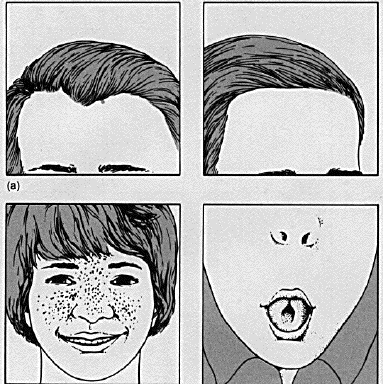 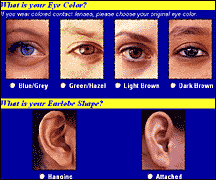 Traits are a person’s physical characteristics  Ex: Eye color, hair color, etc…
Genes and Your Traits
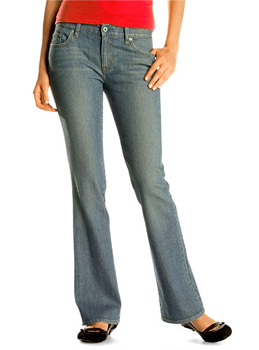 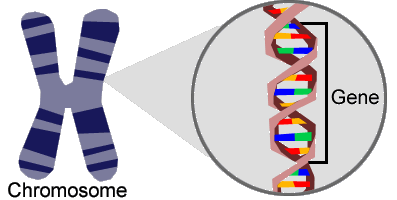 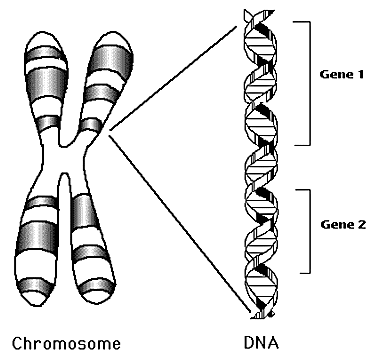 Genes appear as dark bands on the chromosomes and determine  your traits.
How many genes does this chromosome have?
Inheritance
During Fertilization each parent’s sex cell (gamete) contributes half the chromosomes to the offspring.
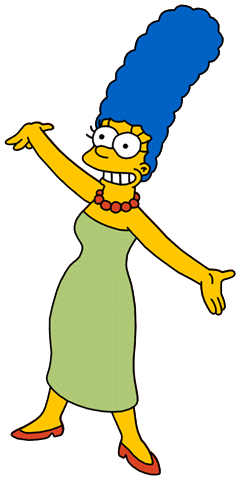 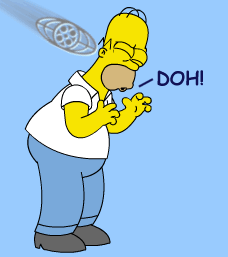 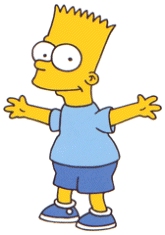 23
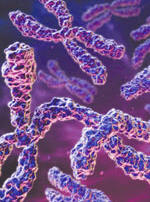 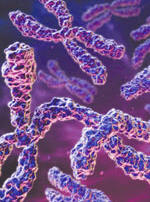 23
Results of Fertilization
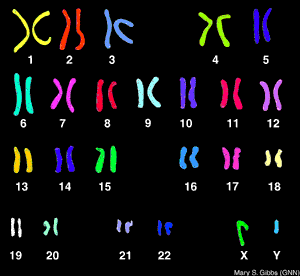 The offspring has 46 chromosomes
 Why do we have two of each chromosome?
SEX CHROMOSOMES
Offspring will receive two copies of each chromosome, one from dad and one from mom.  These are called Homologous Chromosomes.
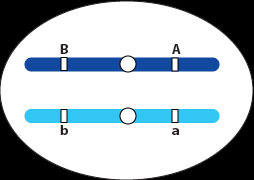 Alleles
The different forms of a gene.  They can be dominant or recessive.
GENE FOR PEA COLOR HAS TWO ALLELES:
GREEN & YELLOW
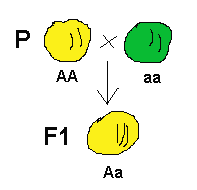 DOMINANT & recessive
Dominant genes are indicated with a CAPITAL letter, while recessive genes are indicated with lowercase letters.
Dominant alleles will be seen over the recessive alleles.
Dominant or recessive?
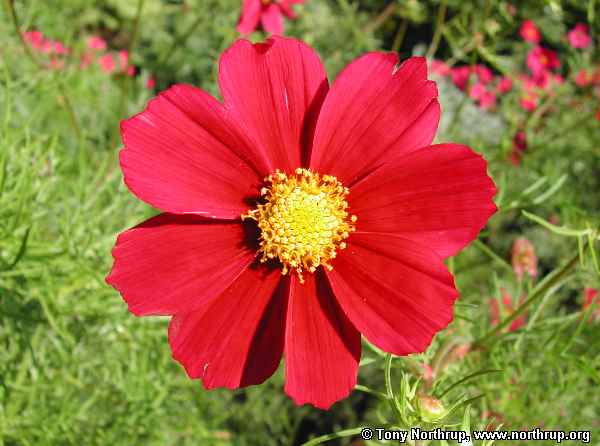 RR– 

Rr– 

rr–
(Dominant)
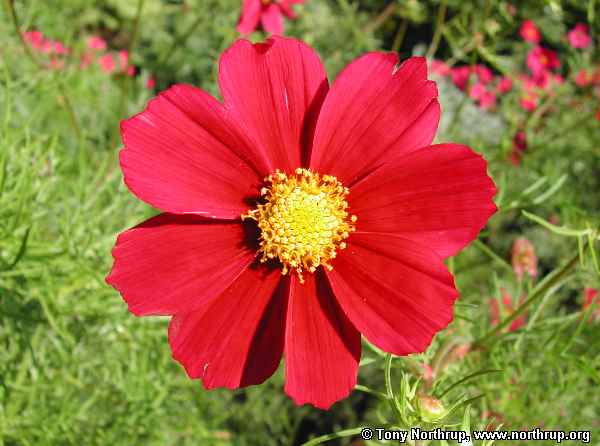 (Dominant–R show through)
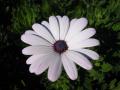 (recessive)
Genotype determines Phenotype
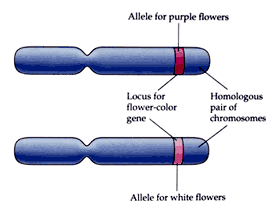 Genotype:  pair of genes (RR, Rr, rr)

 Phenotype:  physical appearance
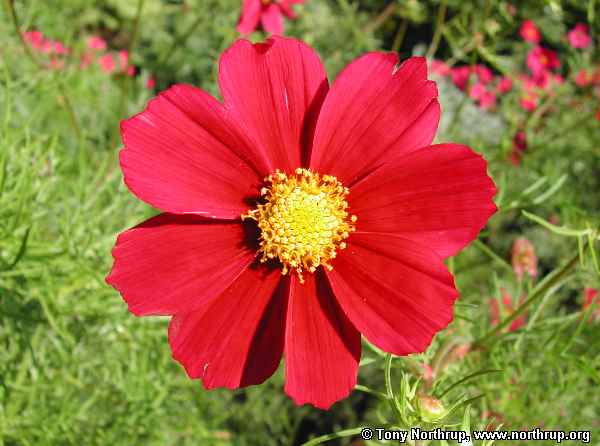 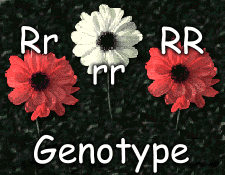 When will the recessive allele show in the phenotype?
Two recessive alleles must come together (one from each parent).  In other words, a recessive trait will only appear when two lowercase letters are together.
Codominant
Both alleles appear in the phenotype together.  
Two examples:  Blood Type and Roan Cattle.
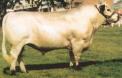 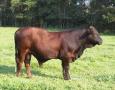 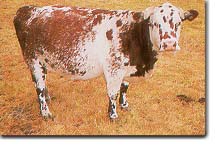 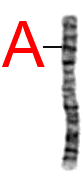 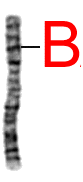 Brown & White
alleles
Homozygous – two of the same alleles	-two dominant (TT)	-two recessive (tt)Heterozygous – two different alleles	-one of each (Tt)
How can we predict genotypes and phenotypes of offspring?
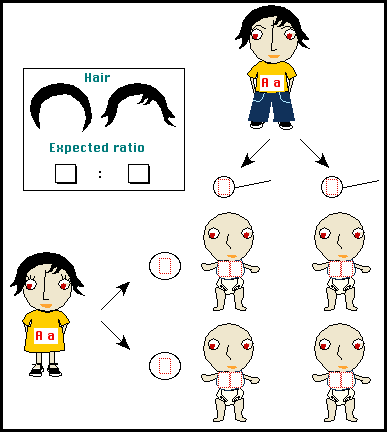 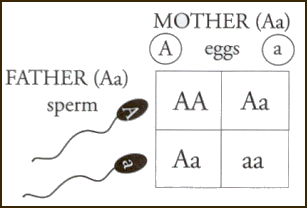 AA
Aa
Aa
aa
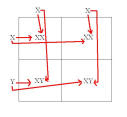 Punnett Squares
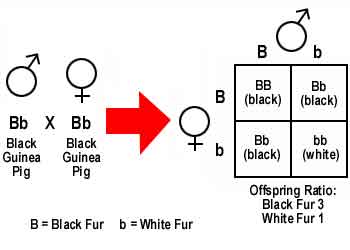 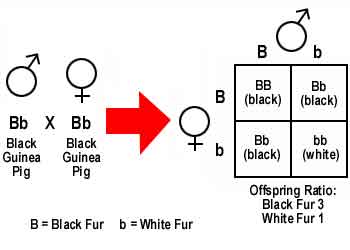 BB
Bb
Bb
bb
b = white fur
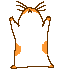 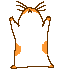 Summary
Find the percentages for genotypes and phenotypes for each cross.
In guinea pigs, black coat color is dominant over to brown coat color.  Cross a black male guinea pig (Bb) with a brown female (bb).
Basic Genetic Concepts & Terms
19
[Speaker Notes: This set of slides can be used as a review or introduction of basic genetic concepts that students should know before the Lessons 1 and 2.]
Genetics: what is it?
What is genetics? 
“Genetics is the study of heredity, the process in which a parent passes certain genes onto their children.” 

What does that mean?
Children inherit their biological parents’ genes that express specific traits, such as some physical characteristics, natural talents, and genetic disorders.
20
[Speaker Notes: Conduct a brief class discussion to assess students’ knowledge and assumptions about genetics, while providing the information to those students who may not have any prior knowledge.]
Word Match Activity
Match the genetic terms to their corresponding parts of the illustration.
base pair
cell
chromosome
DNA(Deoxyribonucleic Acid)
double helix*
genes
Nucleus
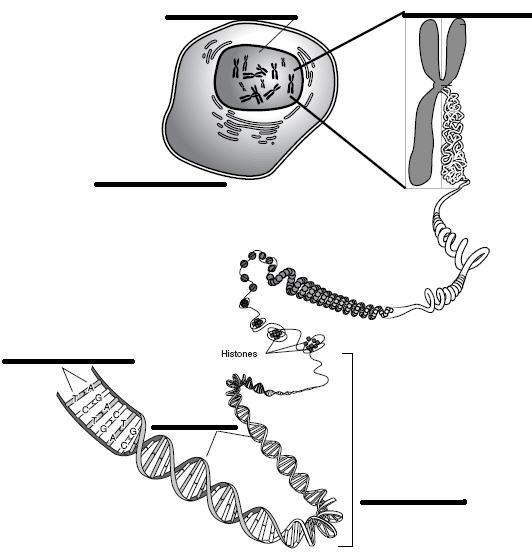 21
[Speaker Notes: Hand out the Word Match Activity worksheet and ask students to work in pairs to complete the worksheet. 

* Tell students that “double is paired with another term, and that both terms should be placed in one of the six areas indicated on the illustration.]
Word Match Activity
nucleus
chromosome
base pair
cell
chromosome
DNA(Deoxyribonucleic Acid)
double helix*
genes
nucleus

Illustration Source: Talking Glossary of Genetic Terms http://www.genome.gov/glossary.cfm?key=chromosome
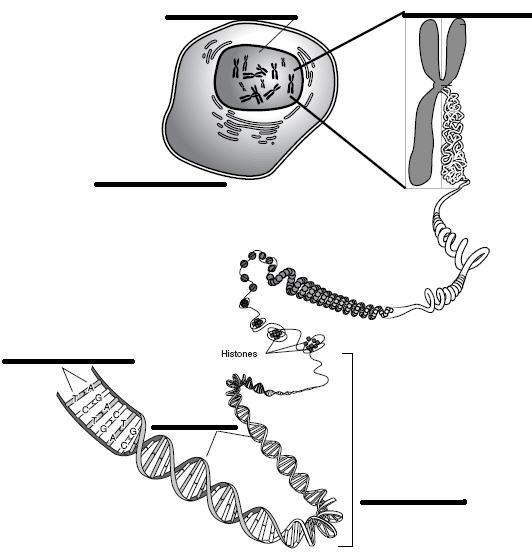 cell
base pair
(doublehelix)
DNA
genes
22
[Speaker Notes: Have students volunteer the answers and clarify that “double helix” is the structure of DNA.]
Genetic Concepts
H		 describes how some traits are passed from parents to their children.
The traits are expressed by g	   , which are small sections of DNA that are coded for specific traits.
Genes are found on ch		___.
Humans have two sets of  	_ (hint: a number) chromosomes—one set from each parent.
23
[Speaker Notes: Use this overhead for students to complete the 4 sentences.]
Genetic Concepts
Heredity describes how some traits are passed from parents to their children.
The traits are expressed by genes, which are small sections of DNA that are coded for specific traits.
Genes are found on chromosomes.
Humans have two sets of 23 chromosomes—one set from each parent.
24
[Speaker Notes: Have students volunteer their answers, and help students understand that the inherited traits are passed from one generation to the next as the parents’ chromosomes are copied and passed to their children.]
Genetic Terms
Use library resources to define the following words and write their definitions using your own words. 
allele:
genes:
dominant :
recessive:
homozygous:
heterozygous:
genotype:
phenotype:
Mendelian Inheritance:
25
[Speaker Notes: Optional: For this task, pre-arrange with a school librarian or media specialist to provide students with the computers with the web sites, “Talking Glossary of Genetic Terms” (http://www.genome.gov/10002096)  and/or “DNA from the Beginning’s Classical Genetics” (http://www.dnaftb.org/dnaftb/), in addition to other reference materials student pairs can used to complete the task.

Hand out the Basic Genetic Terms worksheet and provide reference materials for students to use in completing the worksheet. 

Have student pairs take turns in sharing their definitions and examples of the terms. (See the Basic Genetic Terms for Teachers for sample definitions and examples.)]
Mendelian Inheritance
The inherited traits are determined by genes that are passed from parents to children.

A child inherits two sets of genes—one from each parent.

 A trait may not be observable, but its gene can be passed to the next generation.
26
[Speaker Notes: Review key concepts of Mendelian Inheritance with students. For #3, ask students what situations may call for an unobservable trait to be passed from parents to children. Students may be able to apply their understanding of dominant and recessive traits where parents with both dominant and recessive traits only show dominant traits while being able to pass their recessive traits to the next generation.]
Mendelian Inheritance
Each person has 2 copies of every gene—one copy from mom and a second copy from dad.  These copies may come in different variations, known as alleles, that express different traits. 
For example, 2 alleles in the gene for freckles are inherited from mom and dad:
allele from mom = has freckles (F)
allele from dad = no freckles (f)
child  has the inherited gene pair of alleles, Ff     (F allele from mom and f allele from dad).
27
[Speaker Notes: Review with students the term “allele” (a variant form of a gene) and help students understand that each gene has a pair or two alleles—one allele from mom and the other from dad.]
Do Now
A heterozygous female rabbit with brown fur is crossed with a homozygous recessive male with white fur.  List the percentage of each genotype and phenotype.
Aim:  How does DNA carry the genetic code?
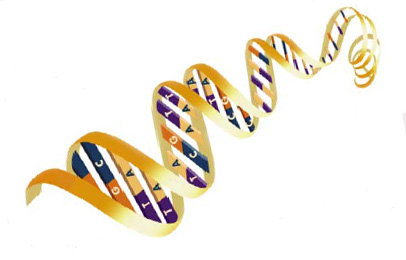 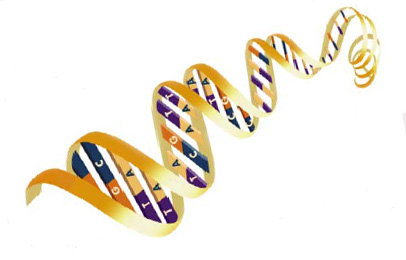 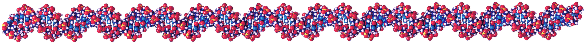 Do Now:  1. Take out HW
	      2. What do you know about DNA?
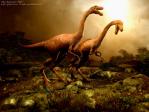 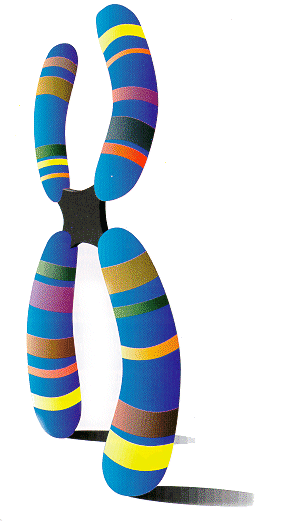 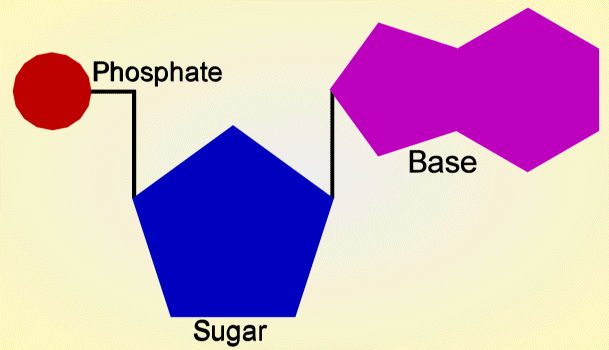 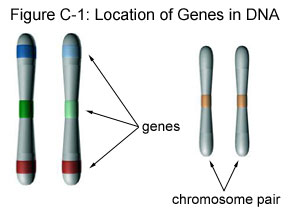 HW: Worksheet
Why is DNA important?
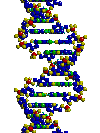 Deoxyribo Nucleic Acid
Because it carries the instructions on how to make living things.  
Contains hereditary information.
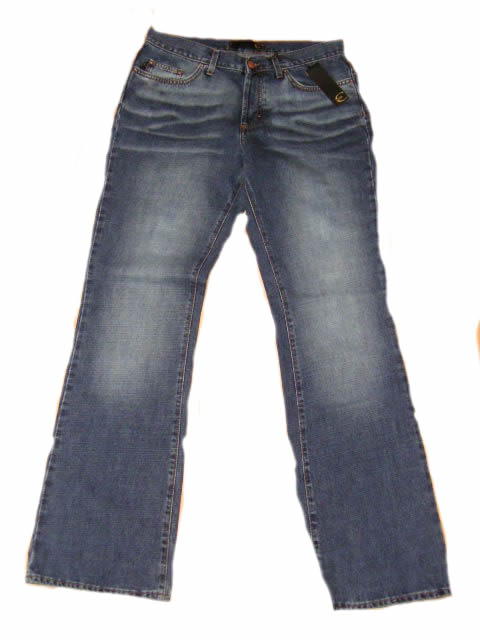 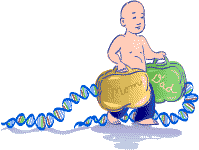 How do we get our traits?
They are passed from generation to generation on our genes.
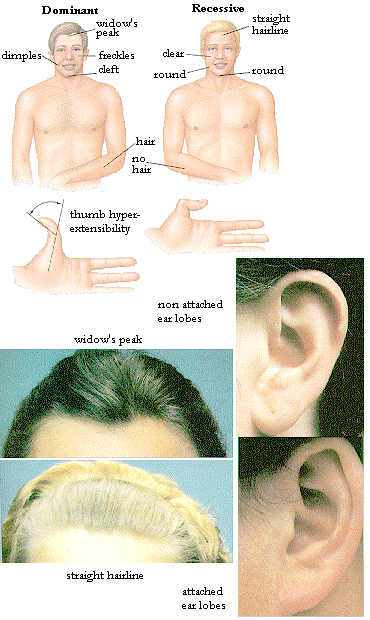 Genes are found on x-shaped structures called chromosomes.  Each stripe represents a different gene. (Genes are made of DNA)
Chromosomes are made of genes, genes are made of DNA
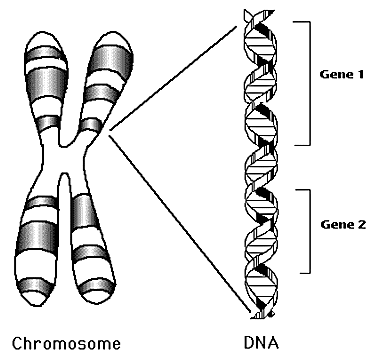 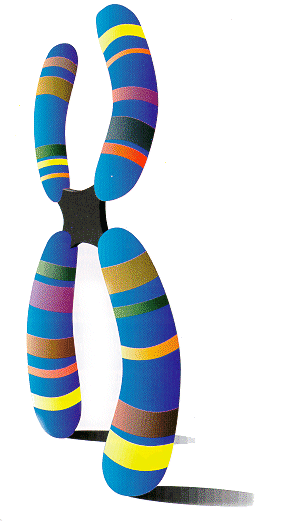 DNA  genes  Chromosomes
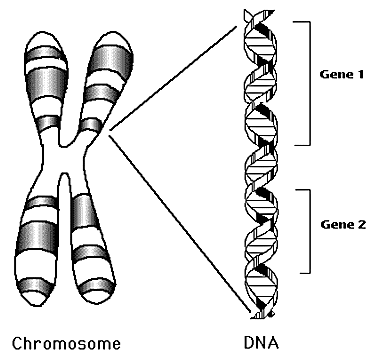 How many genes and chromosomes do we have?
We have thousands of genes on 46 chromosomes, packed inside the nucleus of each cell
Somatic (body) cells have 46 chromosomes, sex (egg and sperm) cells have 23. Each parent gives half.
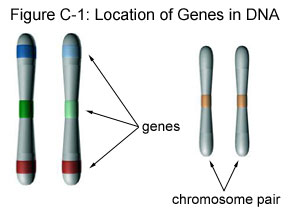 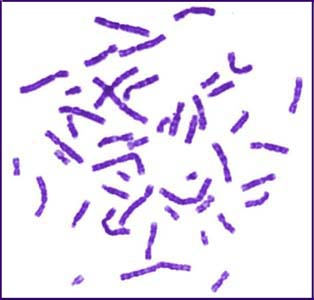 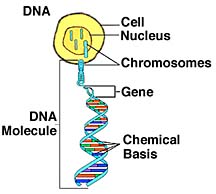 How can we describe the structure DNA?
It is a double helix (twisted ladder) made of repeating nucleotides.
The structure of DNA allows it to carry the genetic code
Sugar-phosphate side chain and nucleotide base pairs
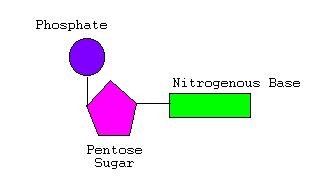 DNA Structure
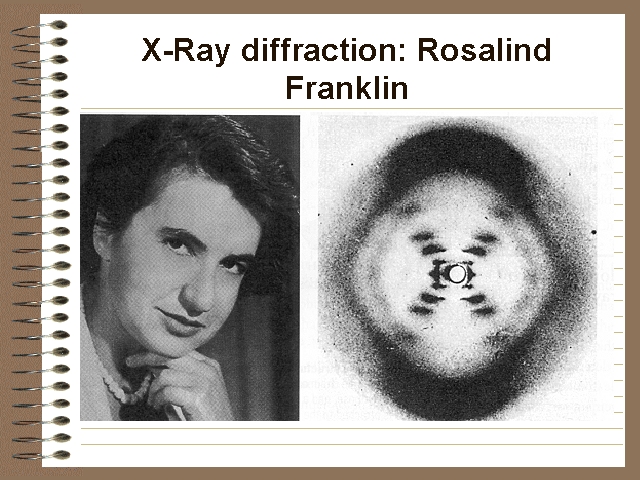 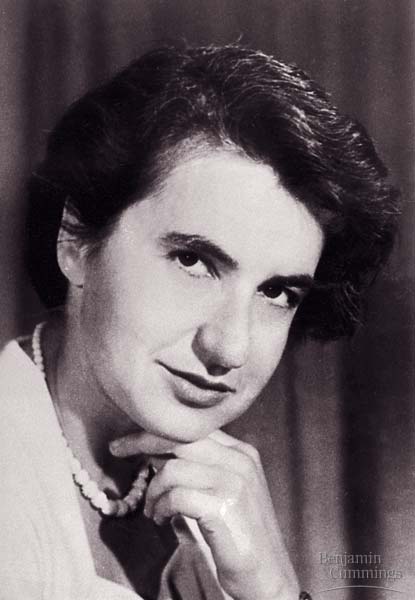 Roslyn Franklyn
Double-Helix – twisted ladder
Nobel Prize work on DNA
Maurice Wilkins
Watson & Crick
Types of Nitrogenous Bases
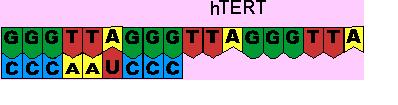 T
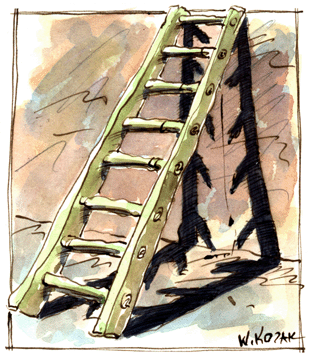 How do the bases pair up?
Adenine (A)
Thymine (T)
Guanine (G)
Cytosine (C)
All …. Teachers 
Go …. Crazy
A – T and G - C
The Genetic Code
The base sequence holds the genetic code.  

 Each organism has a different sequence of bases making every organism UNIQUE (just think of the combinations).
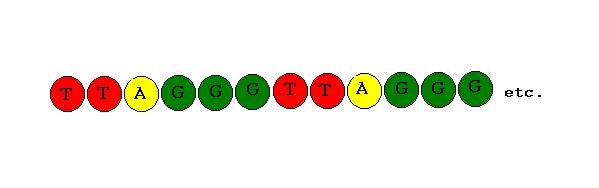 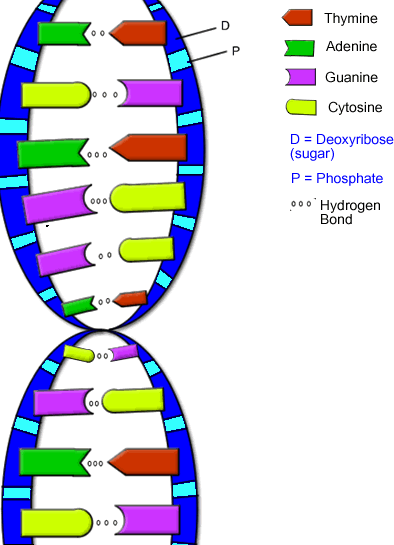 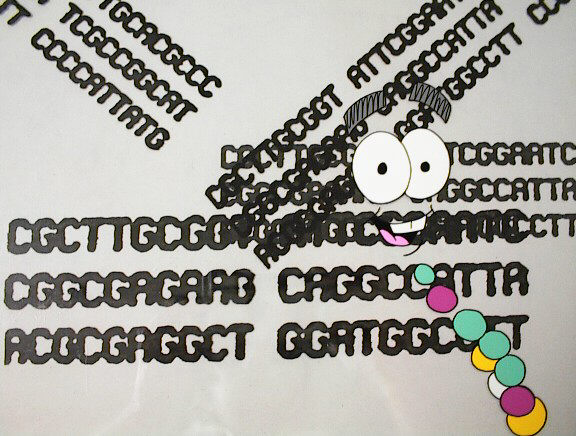 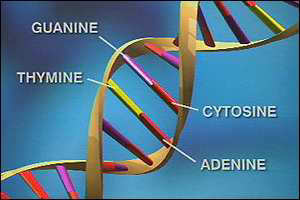 DNA Structure
What is DNA 
composed of?
4 types
Adenine
Thymine
Guanine
Cytosine
Deoxyribose
Nucleotides
DNA Structure
Double-Helix
Watson & Crick
Nobel Prize work on DNA
Why do you think cells have to divide?
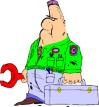 Cells must divide in order to grow and repair the body.
Cell division=one cell becomes two.
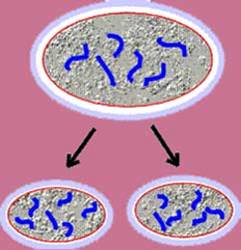 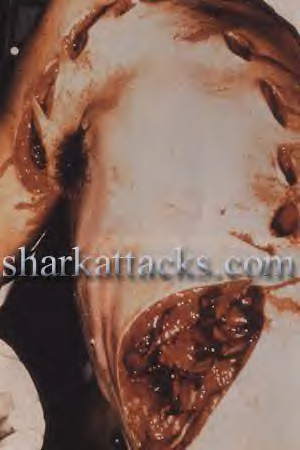 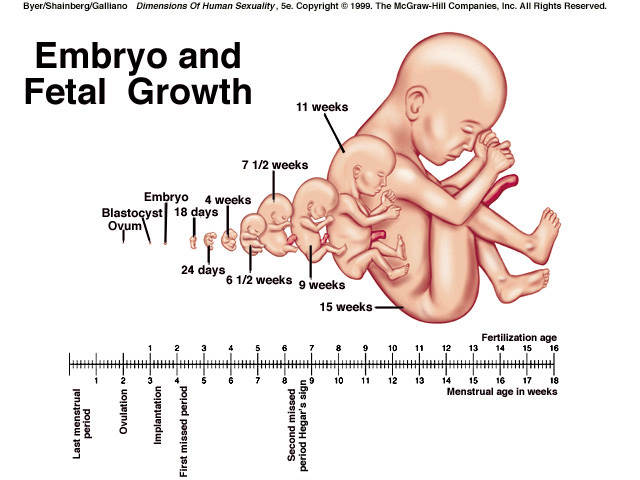 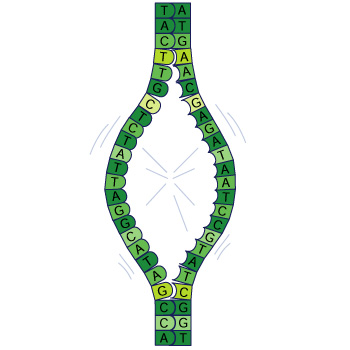 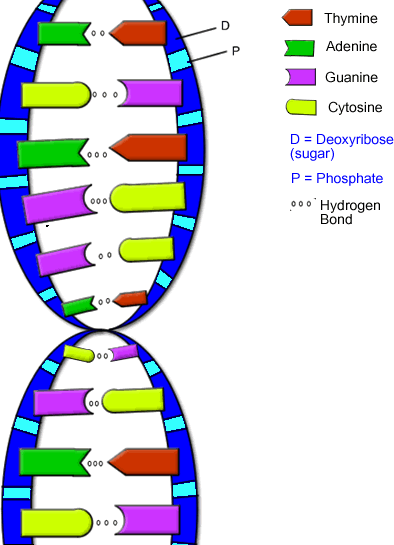 Aim:  How is DNA replicated?
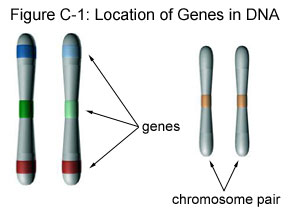 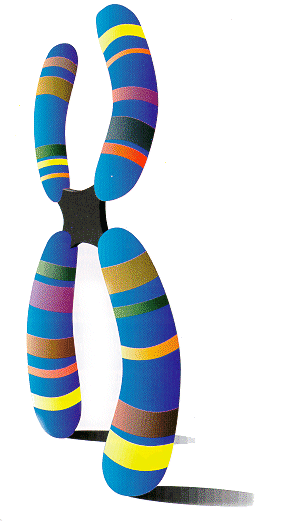 DNA Replication
What does REPLICATE mean?
Replicate means to make an exact Copy of something.
  When DNA replicates, it makes an exact copy of itself according to the base pairing rules.
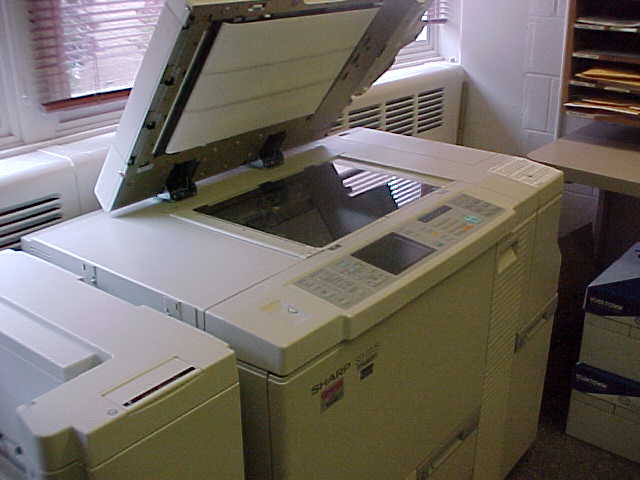 (Hint)
DNA Structure Review
What is DNA 
composed of?
4 types
Adenine
Thymine
Guanine
Cytosine
Deoxyribose
Nucleotides
DNA Structure
Double-Helix
Watson & Crick
Nobel Prize work on DNA
Cell Division
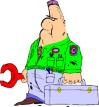 Why do you think cells have to divide?

Cells must divide in order to ________ and _______ the body.
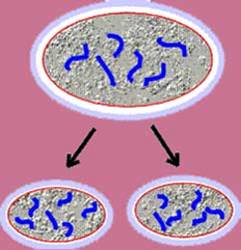 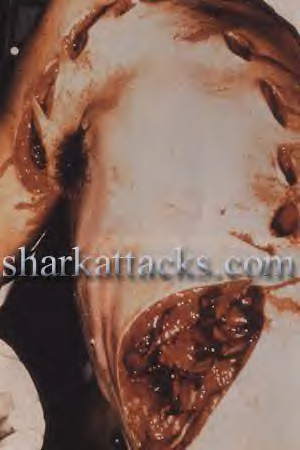 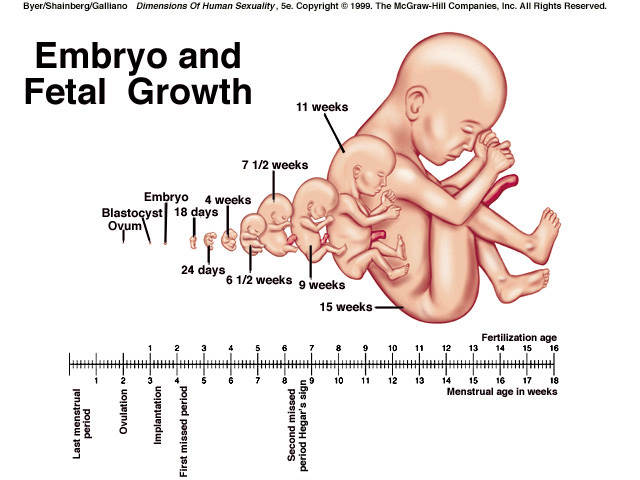 grow
repair
What does the DNA do before a cell divides?
Genetic Information
(DNA)
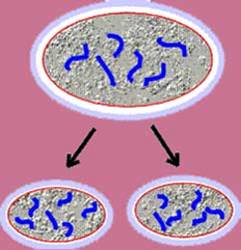 DNA must replicate 
before a cell divides.
  DNA is the “Blueprint” for all cell activities.  Each cell needs the entire “Blueprint” to function properly.
What are the Steps of DNAReplication?
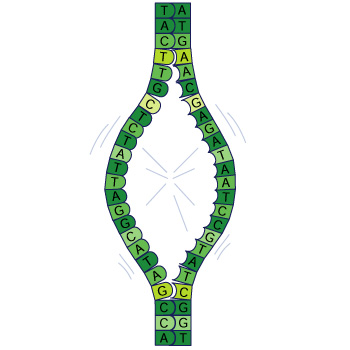 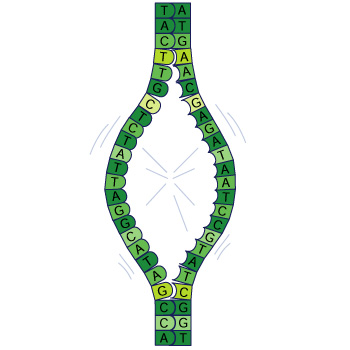 Step 1:  Bonds between the bases are broken
and the DNA Molecule is “Unzipped”, creating two separate strands.
G - C
 C - G
 T - A
 A - T
 T - A
  
DNA Molecule
G                 C
C                 G
T                  A
A                  T
T                  A

  2 Separate Strands
Bonds
Broken
What are the Steps of DNA Replication?
Step 2:  Individual bases find their “match” on
each single strand of DNA.   Each strand is a template for the base pairing.
G
C 
T
A
T
C
 G
 A
 T
 A
G
C
T
A
T
C
G
A
T
A
G                 C
C                 G
T                  A
A                  T
T                  A

  2 Separate Strands
Base 
Pairing
Enzymes
What are the Steps of DNA Replication?
Step 3:  The hydrogen bonds between the bases are formed.
G - C         G - C
C - G         C - G
T - A          T - A
A - T          A - T
T - A          T - A
G  C          G  C
C  G          C  G
T  A           T  A
A  T           A  T
T  A           T  A
Bonds 
Formed
DNA Replication Review
-
-
-
-
G        C 
 C        G
 T         A
 A         T
 T         A


  2 Separate
   Strands
G   C     G    C
C   G     C    G
T    A     T    A
A    T     A    T
T    A     T    A
G - C
 C - G
 T - A
 A - T
 T - A


   DNA
Molecule
-
-
-
-
Bonds 
Broken
Base
Pairing
Hydrogen Bond Formation
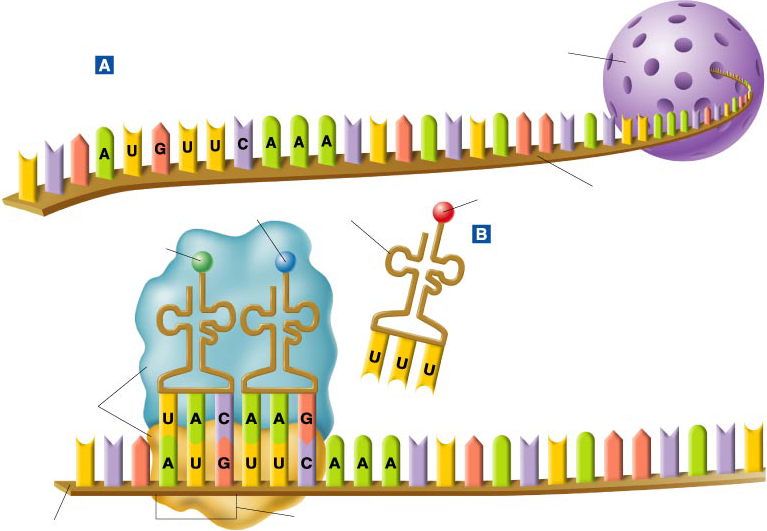 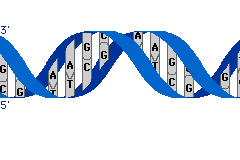 Aim:  How are proteins synthesized using the genetic code?
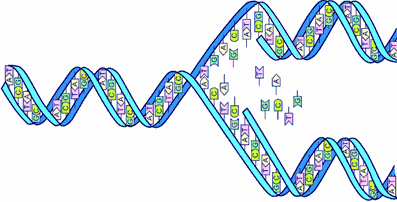 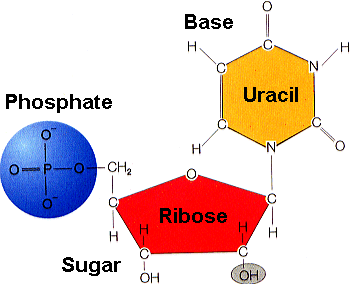 .
dot
short sound
Morse Code
-
dash
long sound
-.--   .-   -.   -.-   .   .   …
How can you decode this message?
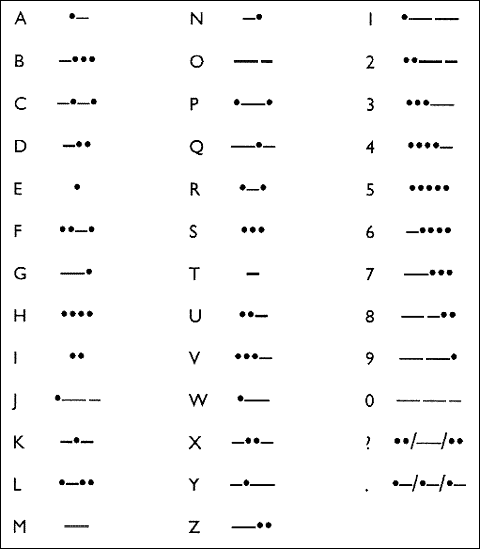 1st Copy Code
2nd Translate Code
http://www.philtulga.com/morse.html
How  can we change DNA into a protein?
First transcription occurs - DNA is copied into mRNA. 

Second translation occurs - DNA is changed into proteins.
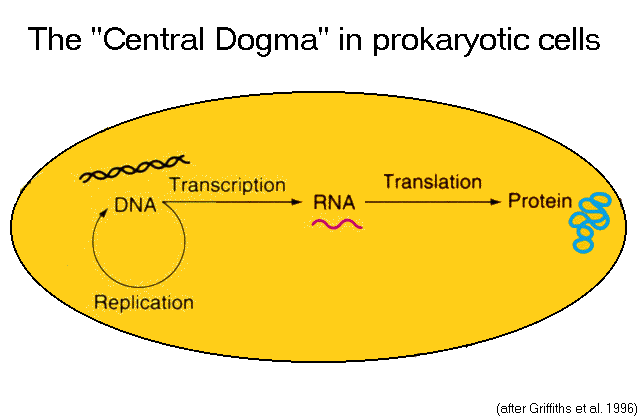 COPY
CHANGE
How is the genetic code TRANSCRIBED?
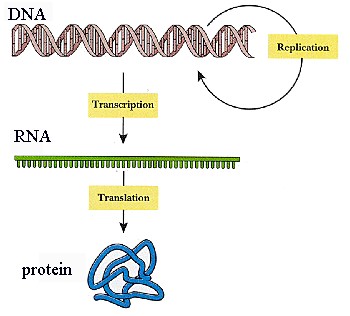 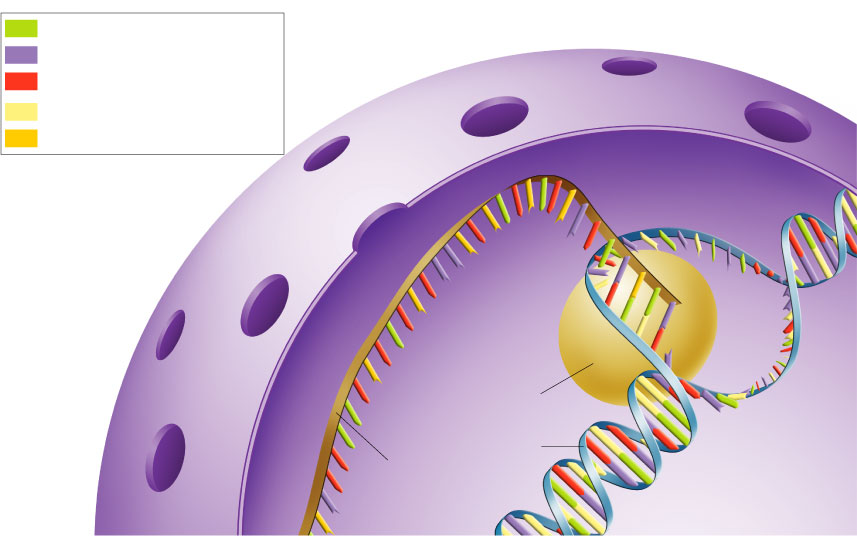 m
The DNA base sequence needs to get copied into messenger RNA (Ribonucleic Acid)
Why is transcription an important process?
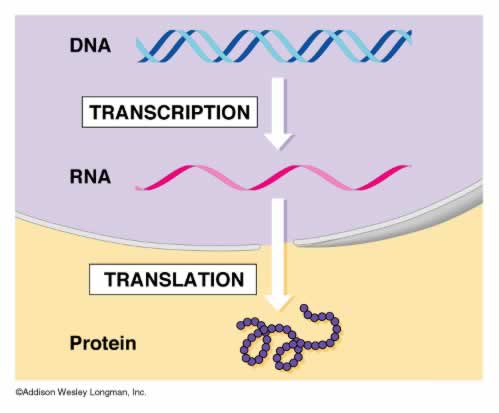 Too Large to Leave the Nucleus
It converts the double stranded DNA molecule into a single stranded mRNA molecule that can leave the nucleus
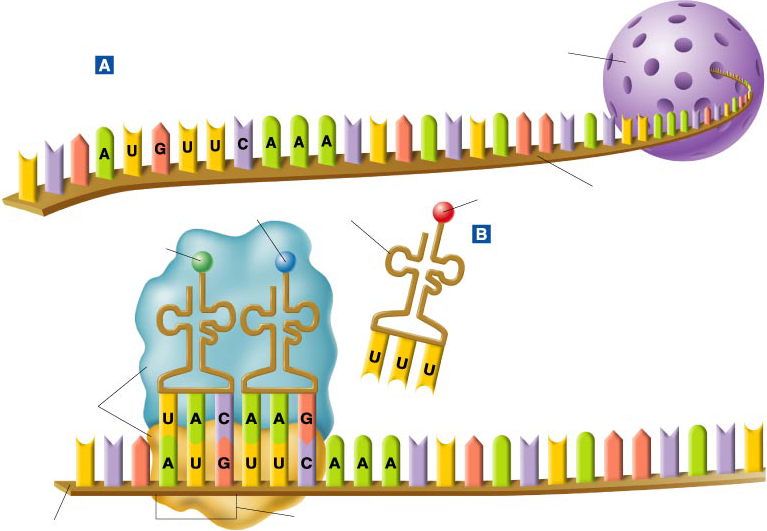 mRNA
How is the genetic code TRANSLATED?
The mRNA copy needs to get changed into an amino acid sequence.

 Amino Acids chained together make-up proteins.
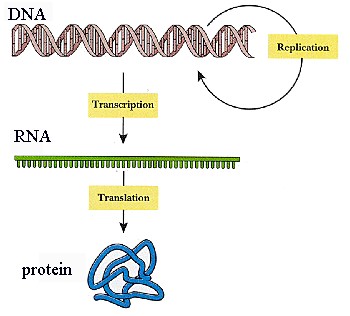 m
How do DNA and mRNA Compare?
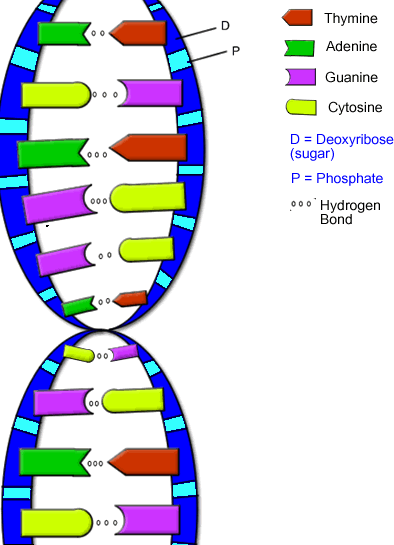 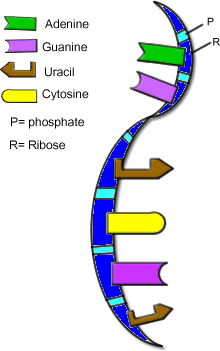 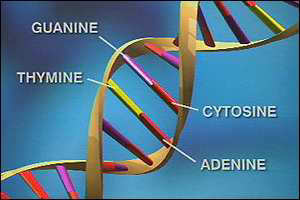 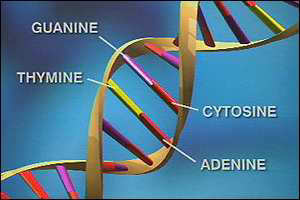 DNA vs. RNA
DNA–main instructions
Double Helix
Sugar–Deoxyribose
Bases:
	Adenine–Thymine
	Guanine–Cytosine
RNA–copy of instructions
Single Helix
Sugar–Ribose
Bases:
	Adenine–Uracil
	Guanine–Cytosine
Aim:  Why do different cells produce different proteins?
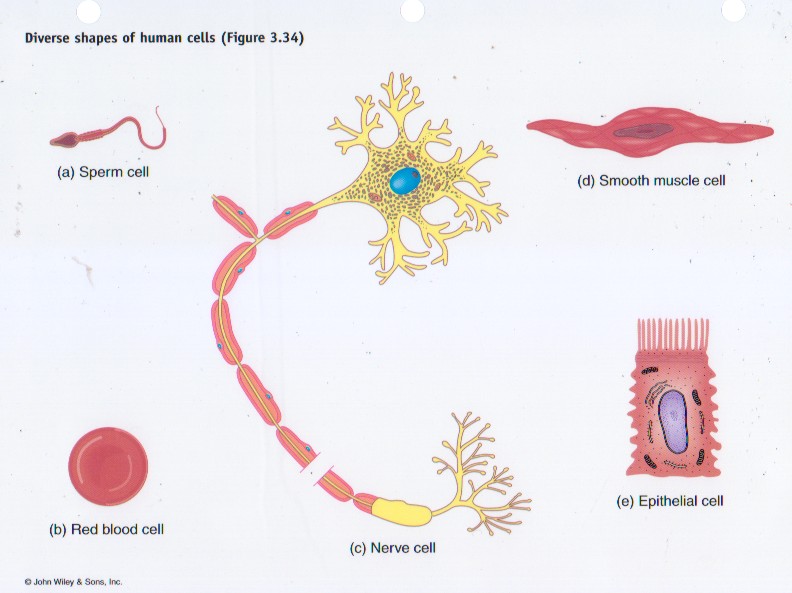 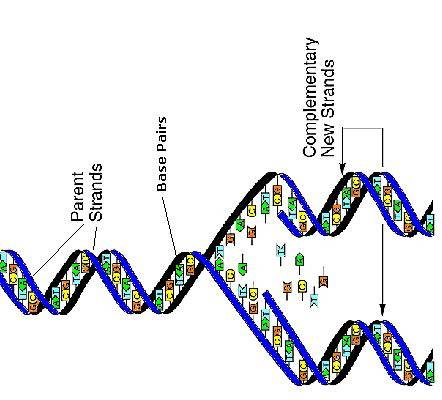 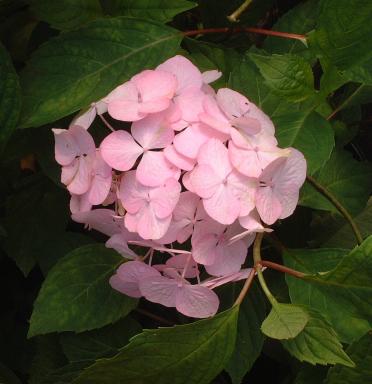 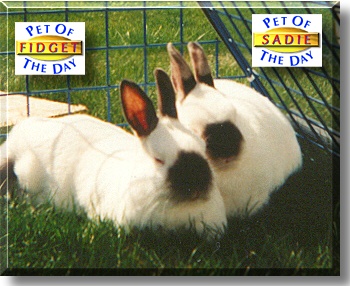 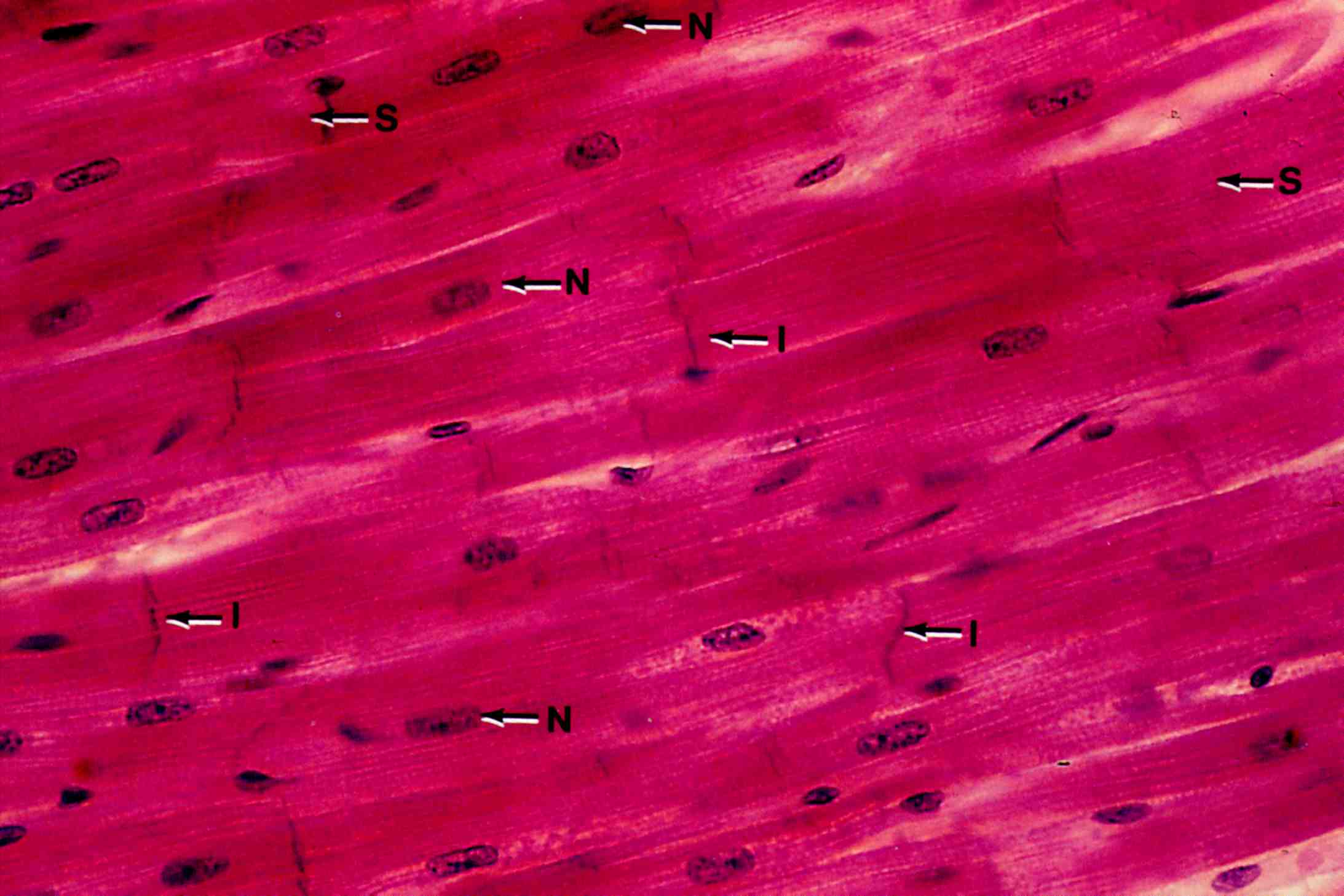 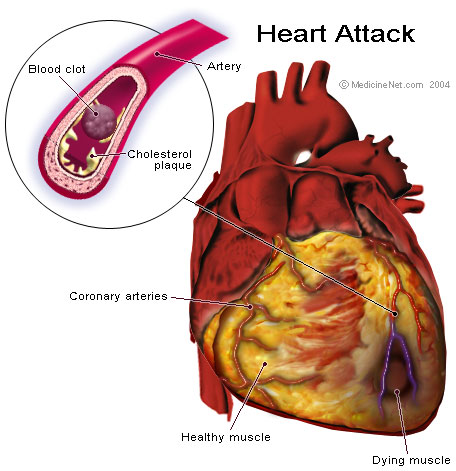 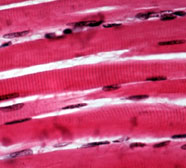 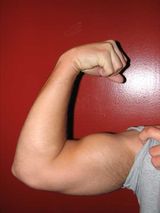 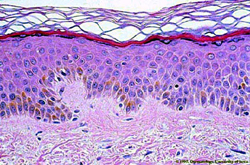 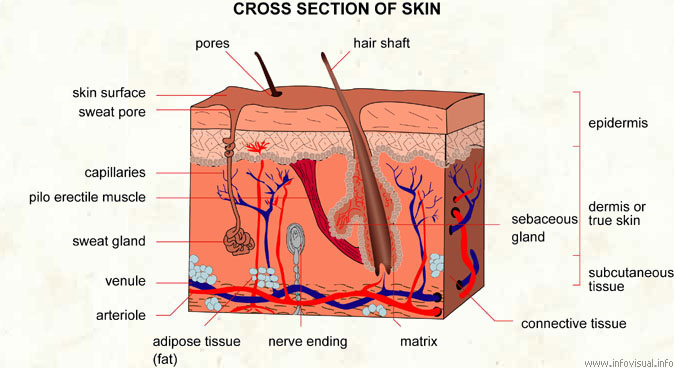 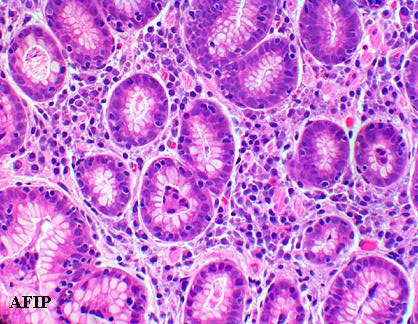 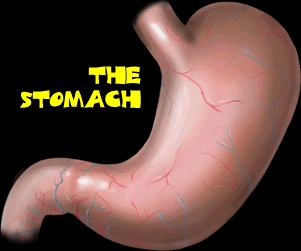 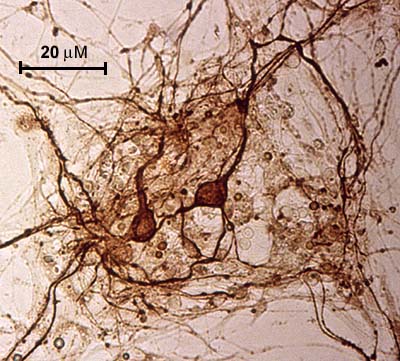 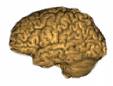 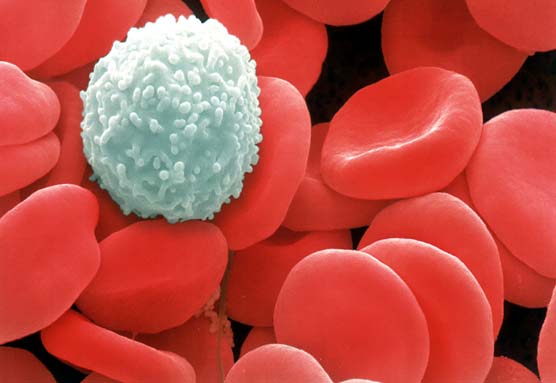 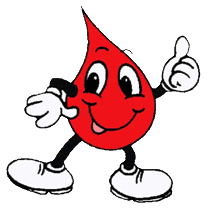 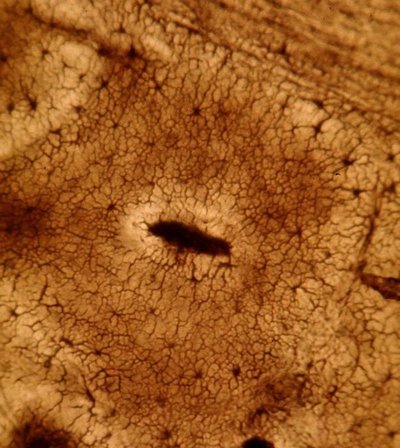 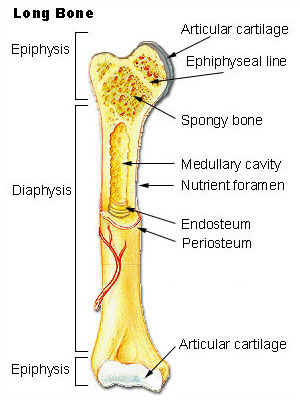 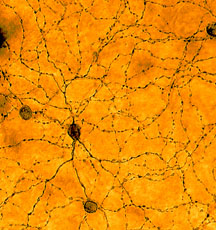 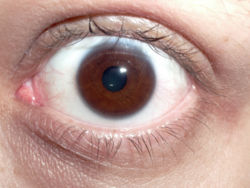 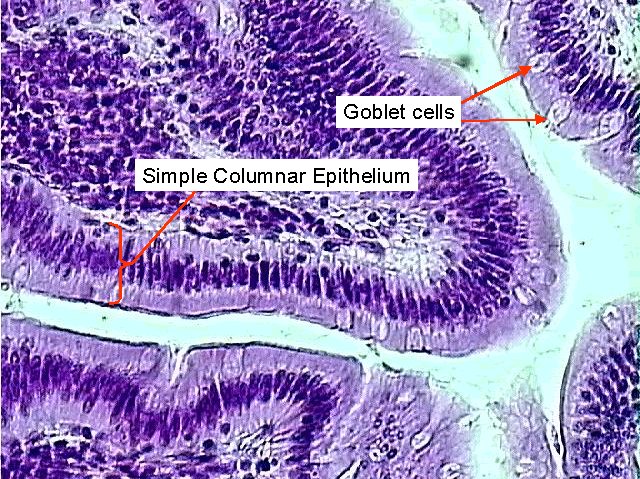 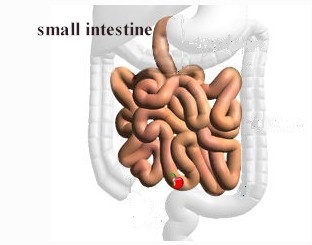 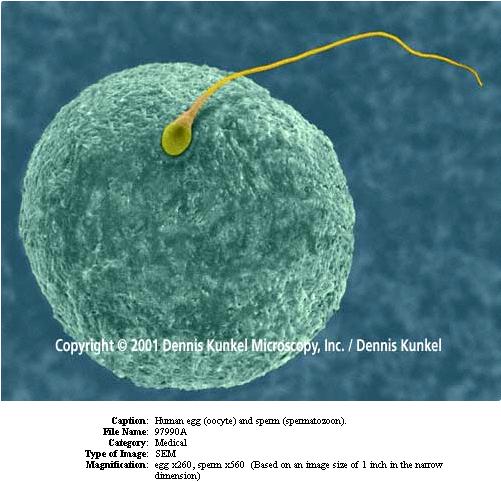 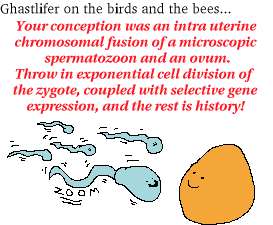 Cell Activity
If these cells came form the SAME person, do they ALL have the SAME DNA?  Why or why not?
If ALL these cells have the SAME DNA, why are they different?
Why are all our cells different?
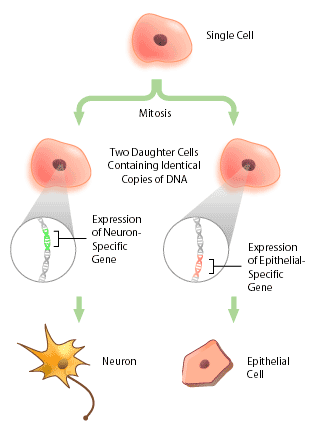 Cells are different from each other because they EXPRESS different portions of the genetic code (genes).  
 This means that different proteins are made by different cells causing them to look and function differently.
How does Gene Expression make our body cells different?
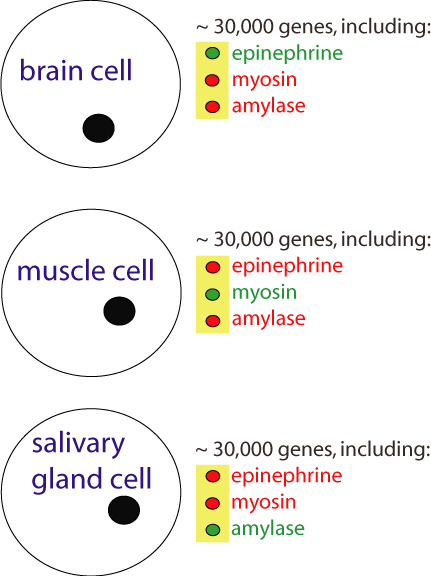 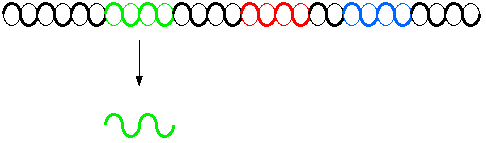 Every cell in our body has the same 30,000 genes, but each cell selectively activates (“turns on”) certain genes.
How do you think a gene expresses itself?
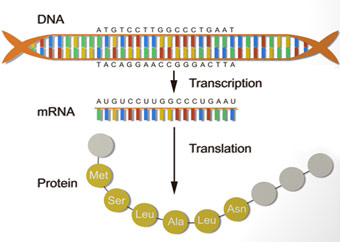 The Information on DNA (activated genes– those that are “turned on”) is translated into an organism's traits by producing specific proteins.
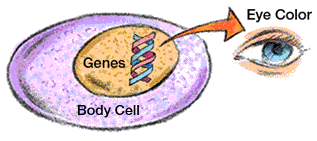 Protein
Why are twins “not exactly” alike?
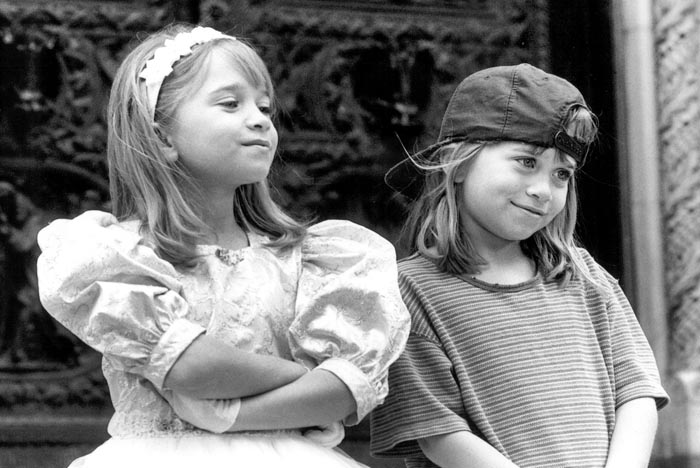 Environmental factors such as temperature, pH, and availability of nutrients can influence the genes expressed in a cell.  
 Genes+Environment =Trait
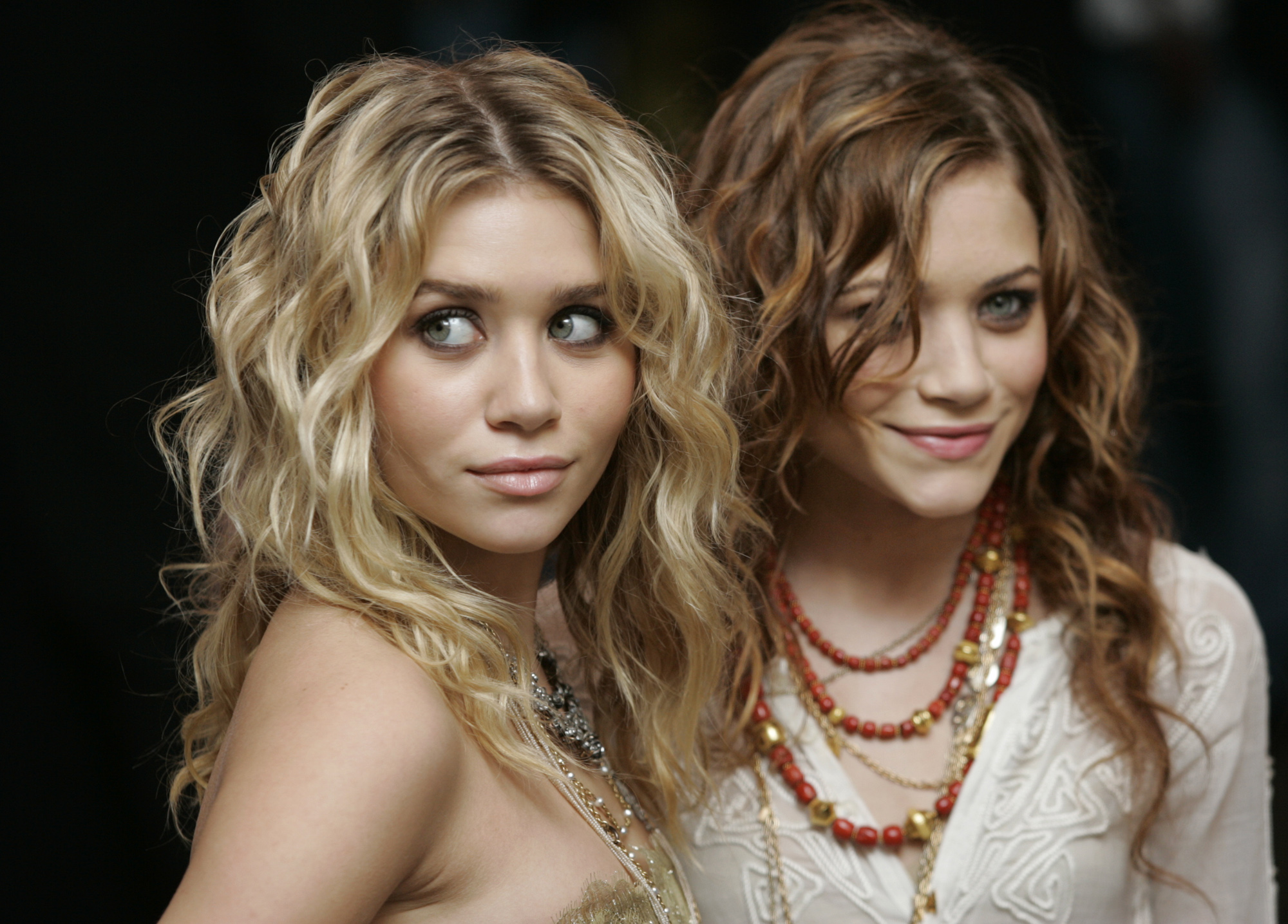 Gene Expression
All the cells in our body have the exact same DNA because they all came from a single cell which replicated its DNA.
 Although every cell in your body has the same DNA, not all cells are the same.  Why?
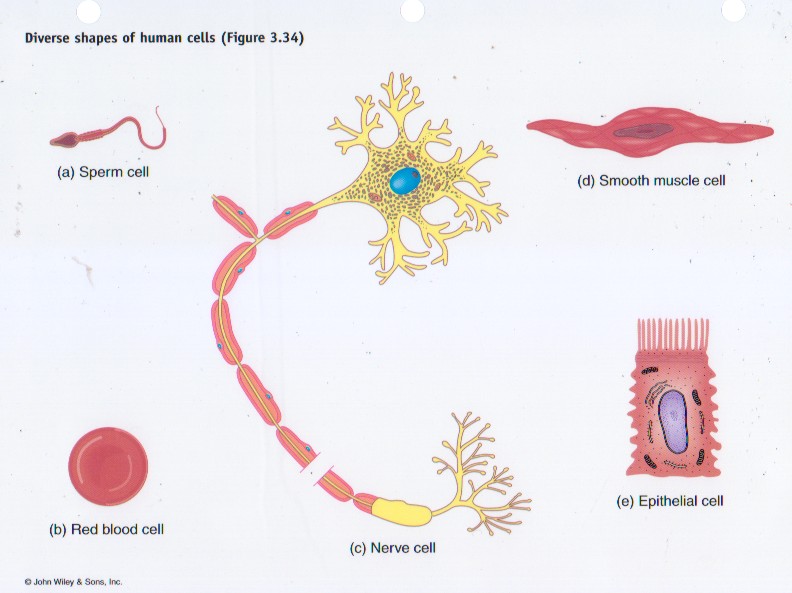 Hydrangea
How does the environment affect hydrangea growth?
Depending on the pH of the soil, Hydrangea can range in color from blue to pink.
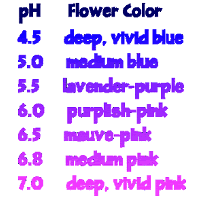 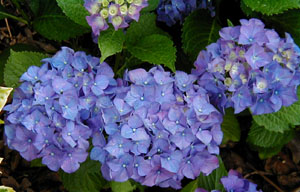 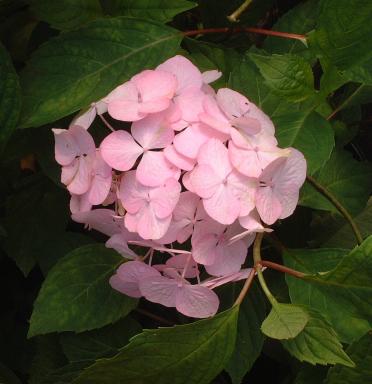 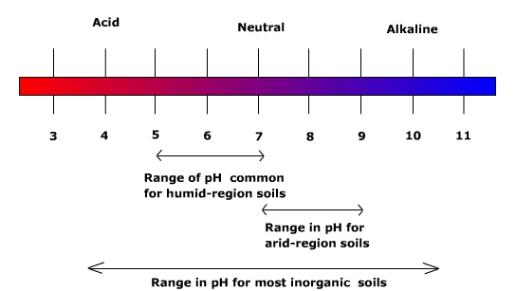 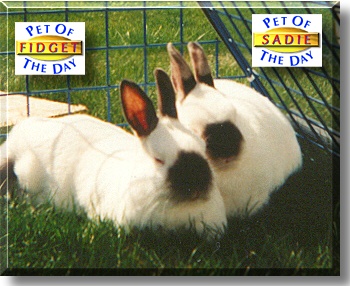 Himalayan Rabbits
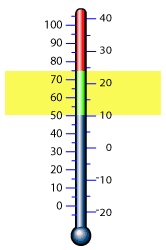 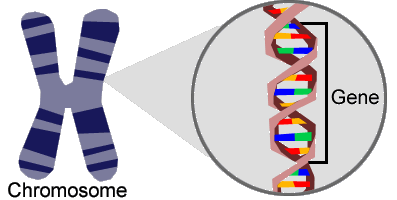 If a small section of fur is shaved from a Himalayan Rabbit, the fur will grow back either white or black depending on the temperature of its environment .
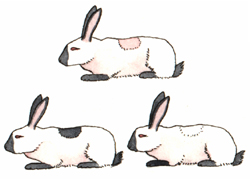 COLD
HOT
Aim:  How can mutations occur?Do Now:  1. Do all of your cells have the same DNA? 2. What makes a blood cell different than a skin cell?
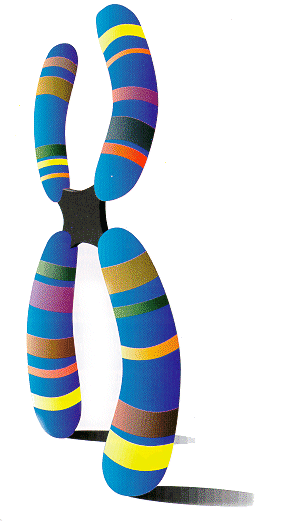 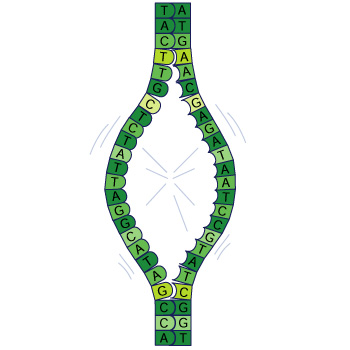 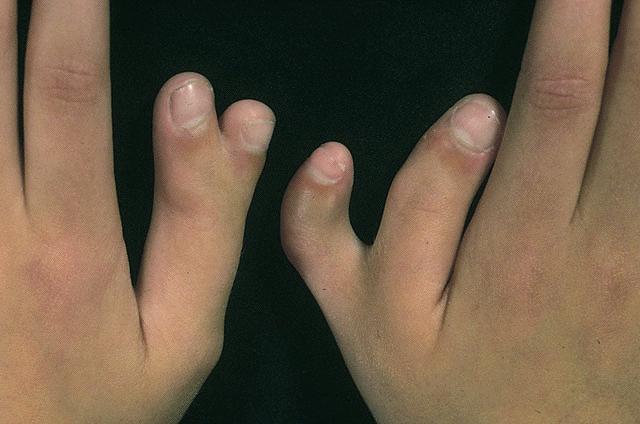 How can we define the term “mutation”?
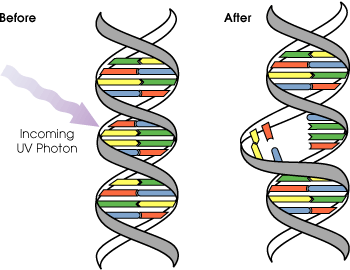 A mutation is a mistake in the DNA (base pair sequence) that can result in changes to the organism.
Why do mistakes in replication lead to mutations?
1 gene
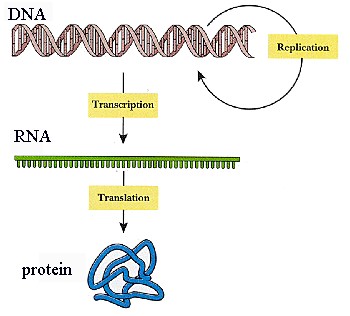 1 Protein
Because each nucleotide base sequence (GENE) that is replicated codes for one protein, which then make-up our traits (characteristics).
When do you think most mutations occur?  Why?
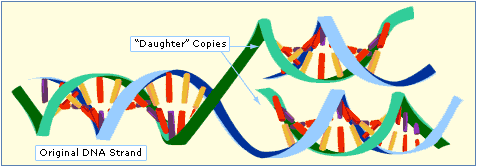 Mutations most commonly occur when DNA is being replicated.
How can a mutation affect an organism?
It changes the physical characteristic of the organism.
Normal Frog
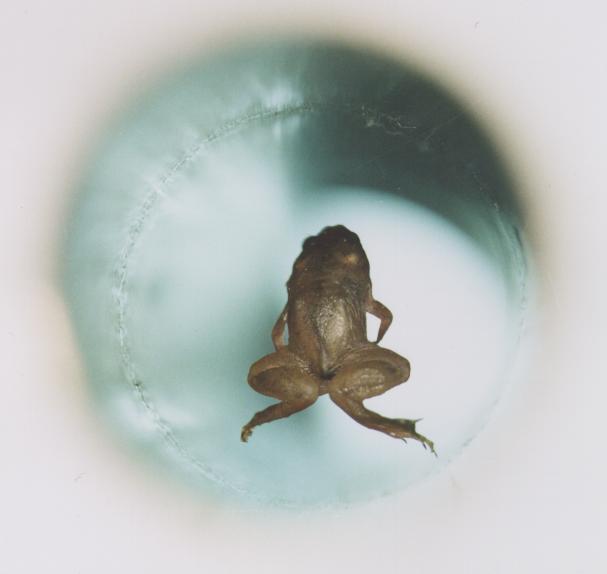 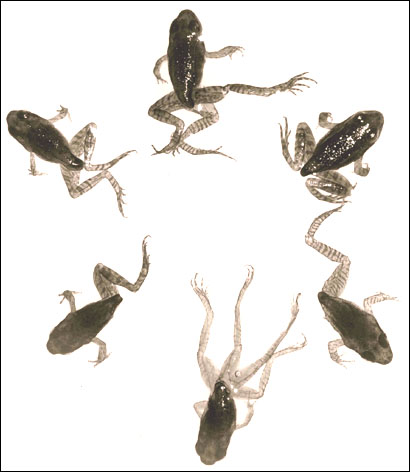 [Speaker Notes: ----- Meeting Notes (3/18/14 13:42) -----
zara was here]
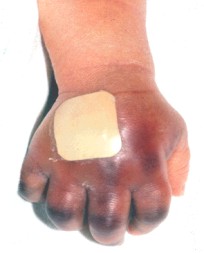 Hemophilia
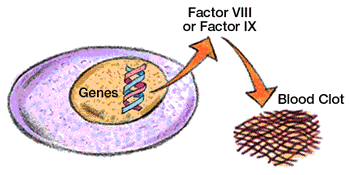 Is a genetic disorder (mutations in a gene for clotting factors) of the circulatory system where your blood does not clot.
 How can this be a problem?
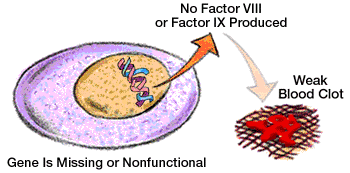 Are you color blind?
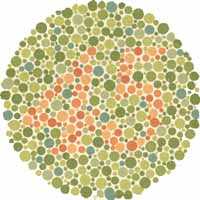 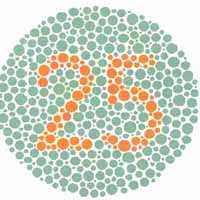 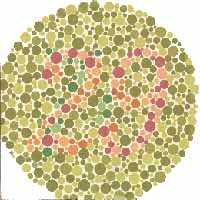 Colorblindness (a condition where you can’t see certain colors) is another genetic disorder caused by a mutation in a gene.
 A mutation occurs in the gene for special cells called cones that help you see color.
Can you identify any environmental sources that may lead to a mutation?
Chemicals
 UV Radiation
 X-Ray radiation
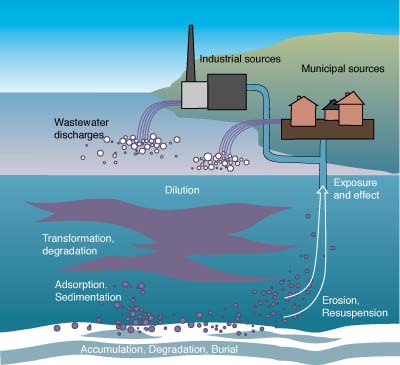 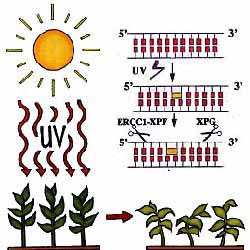 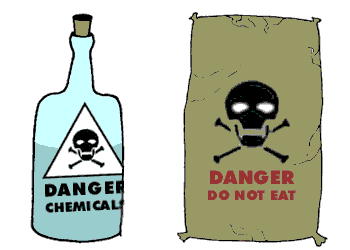 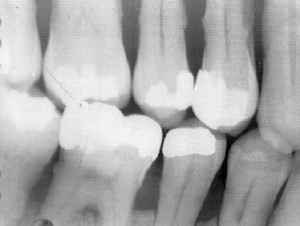 A mutation is a mistake in the genetic code
DNA base sequence:
	a – 
	a –
	t –
	c –
	c –
	g –
	t –
DNA base mutation:
	a – t
	a – t
	t – a
	a – t
	c – g
	g – c
	t – a
t
	t
	a
	g
	g
	c
	a
Types of Gene Mutations
Include:
Point Mutations
Substitutions
Insertions
Deletions
Frameshift
Point Mutation
Change of a single nucleotide
Includes the deletion, insertion, or substitution of ONE nucleotide in a gene
Point Mutation
Sickle Cell disease is the result of one nucleotide substitution
Occurs in the hemoglobin gene
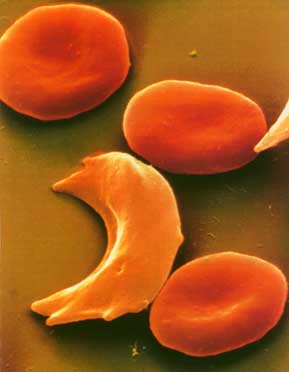 Frameshift Mutation
Inserting or deleting one or more nucleotides
Changes the “reading frame” like changing a sentence
Proteins built incorrectly
Frameshift Mutation
Original:
The fat cat ate the wee rat.
Frame Shift (“a” added):
 The fat caa tat eth ewe era t.
Amino Acid Sequence Changed
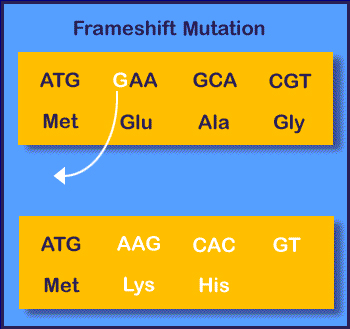 Gene Mutation Animation
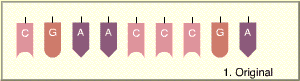 PracticeDo Now:1. What is a genetic mutation?2. Why is a frameshift mutation bad?3. What is hemophilia?
Normal Male
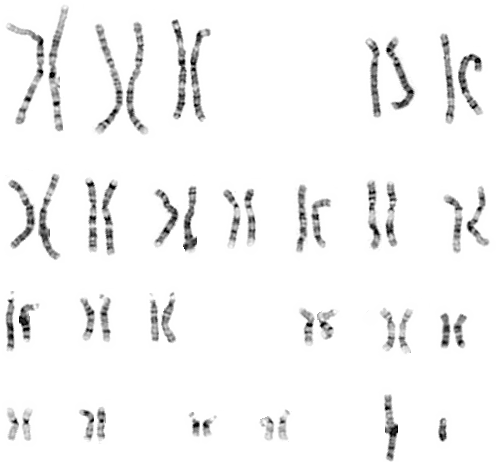 2n = 46
Normal Female
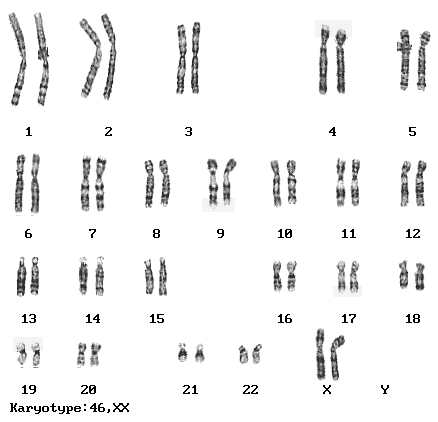 2n = 46
Male, Trisomy 21 (Down’s)
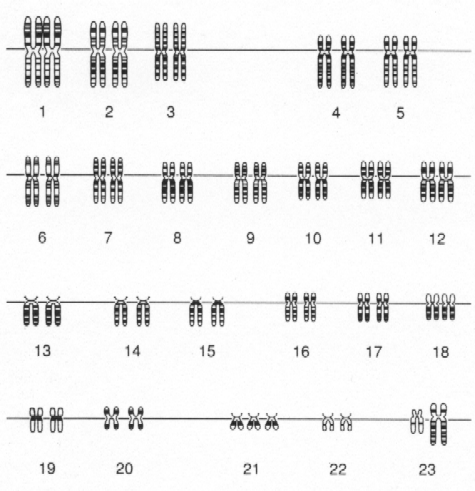 2n = 47
Female Down’s Syndrome
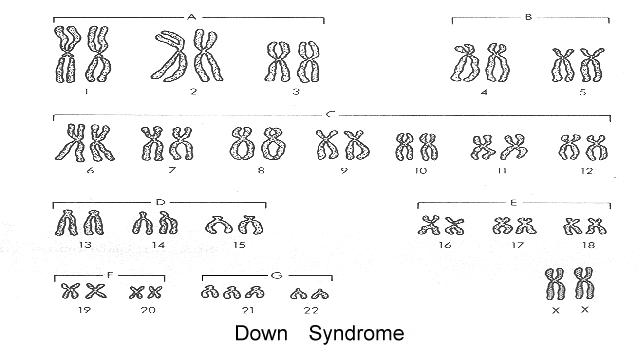 2n = 47
Klinefelter’s Syndrome
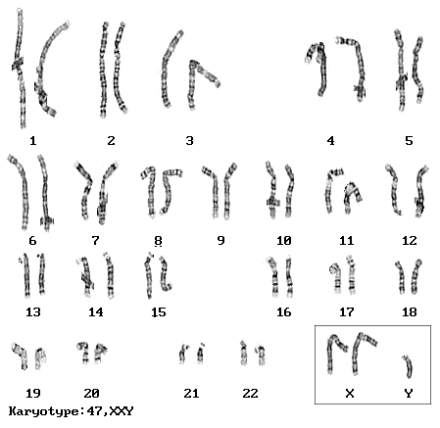 2n = 47
Turner’s Syndrome
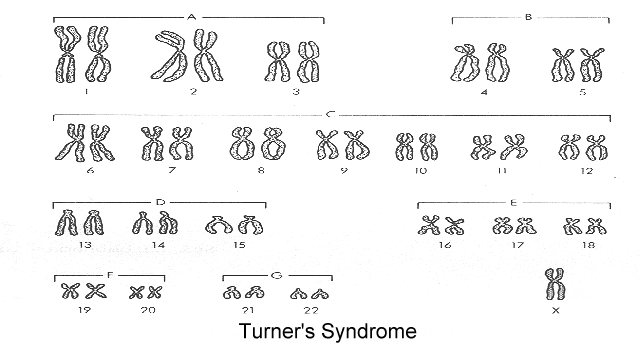 2n = 45
Exit Ticket
What is Down’s Syndrome?
What is the difference between a chromosomal disorder and a genetic mutation?
What is the difference between asexual and sexual reproduction?
How is cloning a form of asexual reproduction?
In what way do humans perform asexual reproduction?
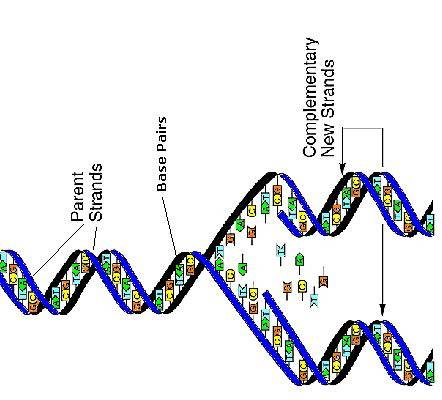 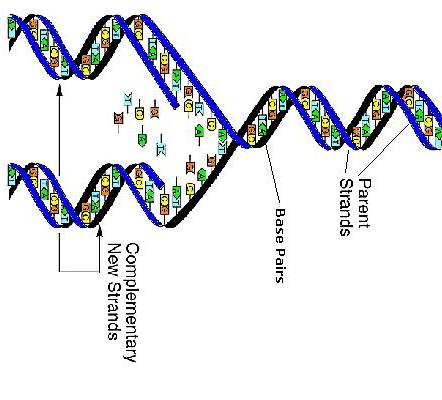 Aim:  How can DNA be used to create genetically identical individuals?
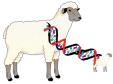 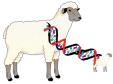 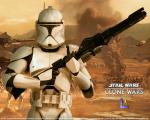 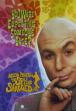 Clones
A clone is an organism that is genetically identical to the organism from which it was produced.
Asexual vs Sexual Reproduction
Asexual:  (a form of cloning)
Offspring have only one parent.
They have the same genetic information as the parent.
Sexual:
Offspring have two parents (union of sperm and egg).
They receive half of their genetic information from mom and half from dad.
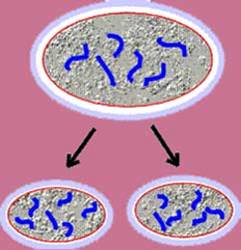 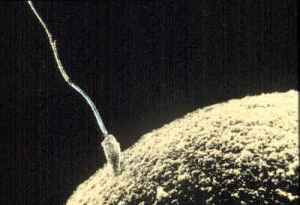 Cloning vs Asexual Reproduction
Cloning is a technique that accomplishes the same end result as asexual reproduction.
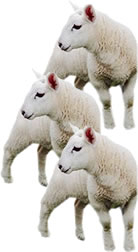 What is the end result?
The production of offspring with identical genetic information as the parent.
Cloned Organisms
Scientists have recently been able to clone animals that normally reproduce sexually (Ex. Dolly and Beaker)
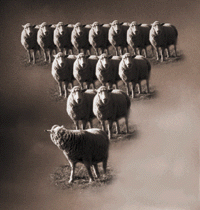 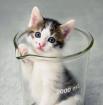 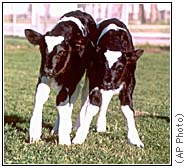 Hello Dolly!!
Which of the following are examples of cloning?
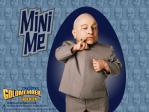 How is this done?
A nucleus of a cell from the organism you want to clone has to be removed.
An egg  from a surrogate mother also has to be removed.
The nucleus and egg cell are then fussed (joined) to form an embryo.
The dividing embryo is then placed inside the surrogate mother and the pregnancy begins.
Birth of clone
1.
3.
2.
5.
4.
Why Clone?
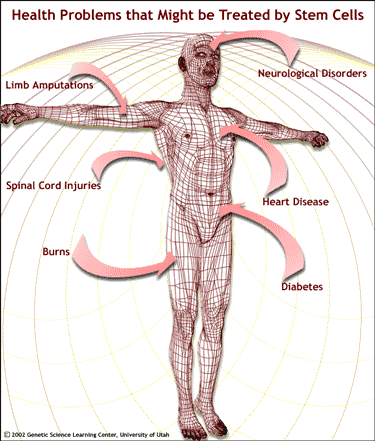 1)  Clone Stem Cells
2)  Revive endangered or 
	extinct species
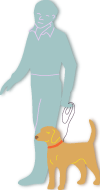 3)  Reproducing a
	deceased pet
4)  Clone humans?
Extra Material:
Do you think identical twins are clones?  Explain.  Can you hypothesize how identical twins are formed?
Cloning Virtual Simulation
Cloning Video
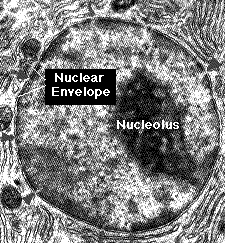 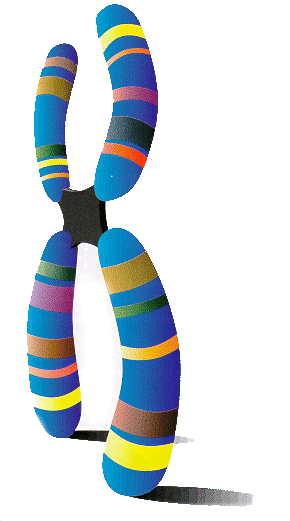 Aim:  How can genes be genetically altered?Do Now:1. How is a clone different from a duplicate?2. What is one argument for cloning?3. What is one argument against cloning?
Review: Genes
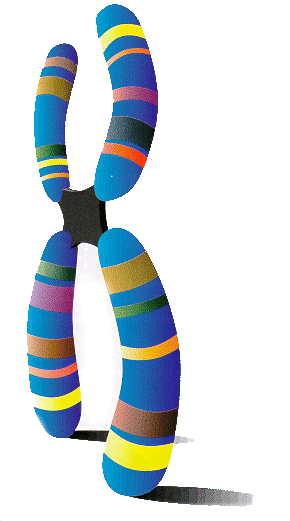 Gene
A gene is a sequence of DNA on a chromosome that codes for ONE protein.  Together, these proteins determine your traits.
Genetic Engineering
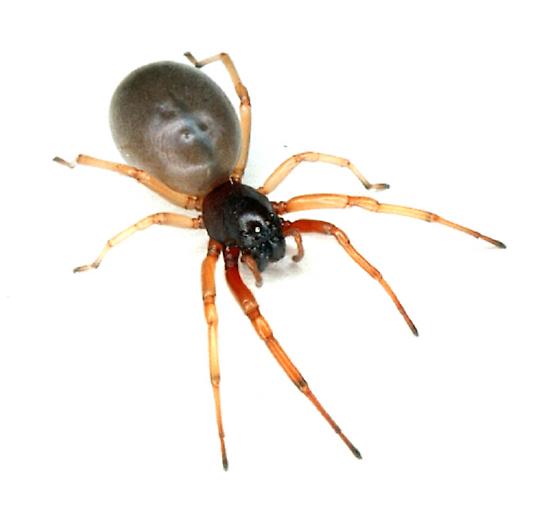 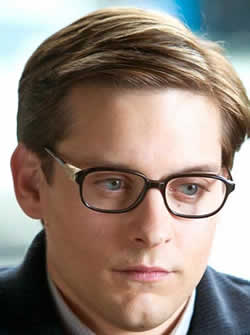 Genetic Engineering is a process that is 
used to alter the genetic instructions of an organism.
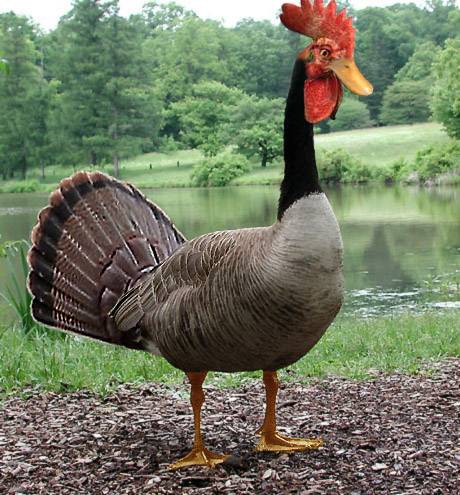 Why would altering DNA affect our traits?
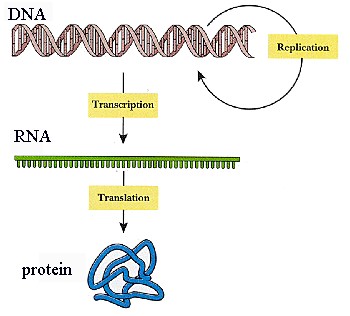 DNA codes for the proteins that determine our traits.
 Change the DNA, change the protein (trait)
How is DNA altered?
Step 1:  Desired DNA is first extracted (removed)
from cells.
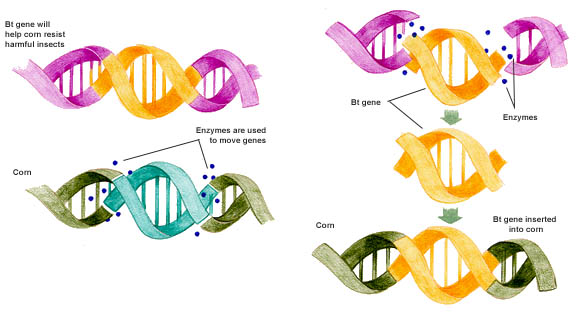 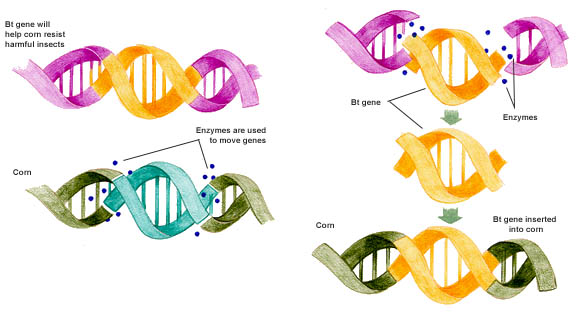 DNA
Nucleus
Nucleus
DNA
…AGTTATTC…
…TCAATAAG…
+
…AGTTATT…
…TCAATAA…
How is DNA altered?
Step 2:  Desired DNA is then cut into smaller pieces with Restriction Enzymes.
Restriction enzymes are “scissor-like” enzymes that recognize and cut specific sequences in the DNA.
What base sequences were these Restriction Enzymes specific for?
AGTTATTC
TCAATAAG
A           GTTATTC
           TCAATAA              G
AG
GCATTACGTT
CGTAATGCAA
G       CATTACGTT
       CGTAATG            CAA
GC
How is DNA altered?
Step 3:  Desired DNA is combined with DNA from another organism (gene splicing).
Recombinant DNA
DNA that comes from two sources is made by genetic engineering.
Recombinant DNA
DNA from
Organism 1
DNA from 
Organism 2
How is DNA altered?
Step 4:  The recombinant DNA is then inserted into the nucleus of another organism (ex. bacteria).
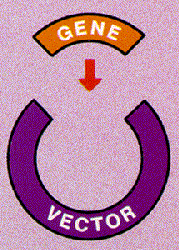 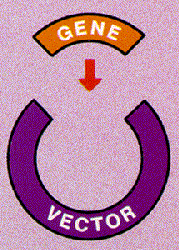 +
Genetically 
Engineered
organism
Nucleus of
Organism we 
Want to alter
Recombinant
DNA
Why would scientists want to alter the genetic instructions of organisms?
+
Scientists can generate 
organisms with desired 
characteristics.
End Result:  Once in the New Organism
The transferred genes direct the new organism’s cells to make the same protein as the original organism.
AND
Glowing Green Protein
Aim:  How can genetic engineering create a DNA fingerprint?
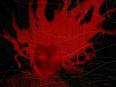 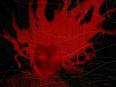 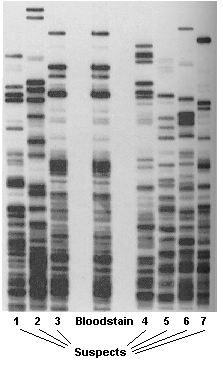 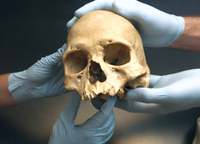 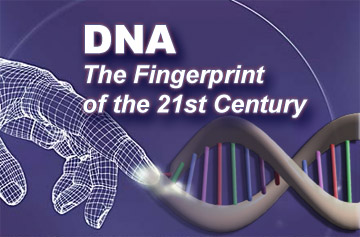 How can CSI Investigators use DNA  as a Fingerprinting?
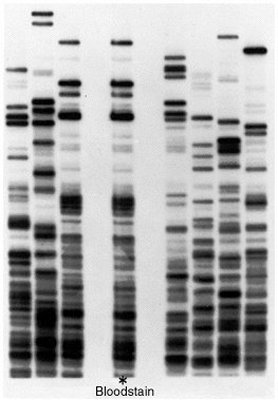 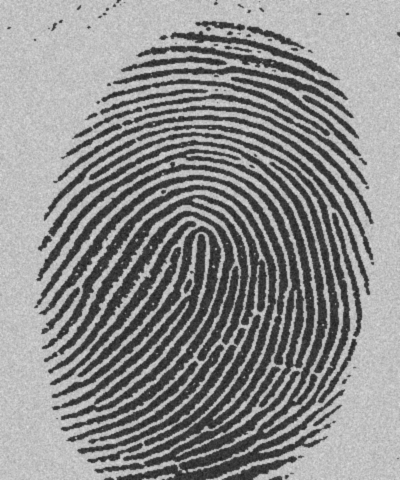 DNA acts as a fingerprint because scientists and crime scene investigators use it to identify people.  
What contains a person’s DNA?
The Nucleus of cells
How do scientists make a DNA Fingerprint?
Scientist need to find some 
DNA of the perpetrator.
Where can the investigators find the DNA?
Blood
 Hair 
 Nails
 Skin
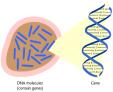 What if you only find very little DNA?
The sample of DNA is multiplied using a process called Polymerase Chain Reaction (PCR).
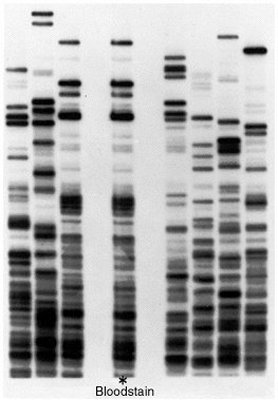 A
B
C
D
E
F
G
Gel Electrophoresis–Creating the DNA Fingerprint
DNA to be analyzed is cut with restriction enzymes into different sized fragments.
 They are added to a gel and separated according to their size.
 Result:  The smaller segments of DNA are found closer to the end than the larger segments.
Gel Electrophoresis
-
+
Who done it? Activity
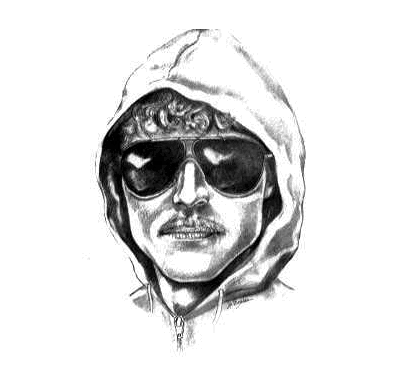 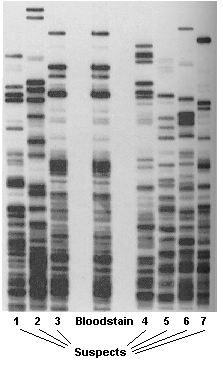 Aim: How can chromosomal abnormalities cause genetic disorders?
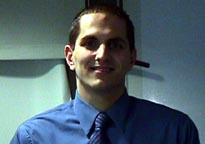 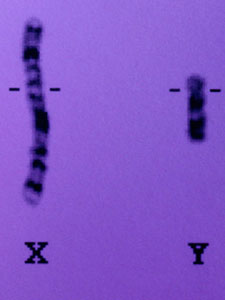 Do Now: Inheritance Questions
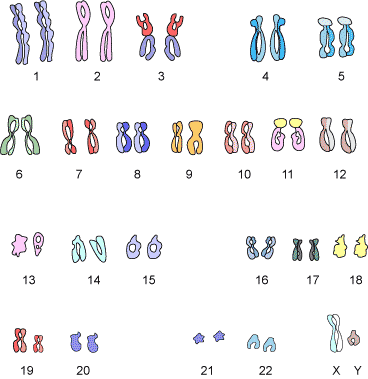 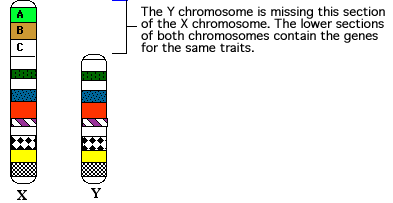 HW:  Test Friday
Page 353 Questions #1-4
Compare the 2 sets of chromosomes (karyotypes).
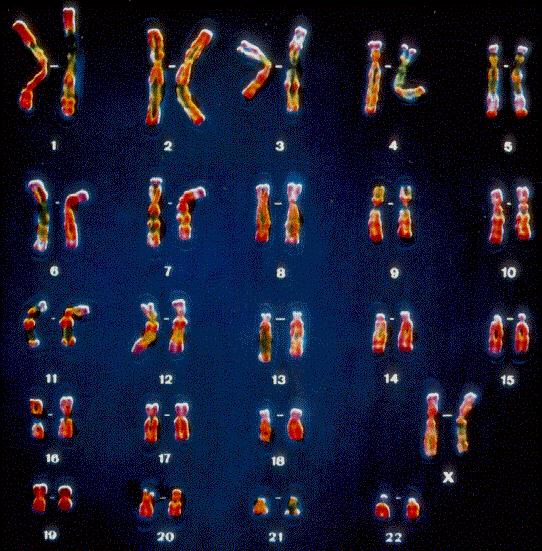 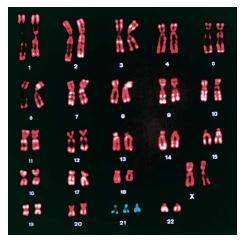 How can a karyotype be used to identify genetic disorders?
22 pairs of body chromosomes
A tool used by doctors to help diagnose genetic disorders due to chromosomal abnormalities.
 All 46 chromosomes are arranged by number (22 homologous pairs  and one pair of sex chromosomes).
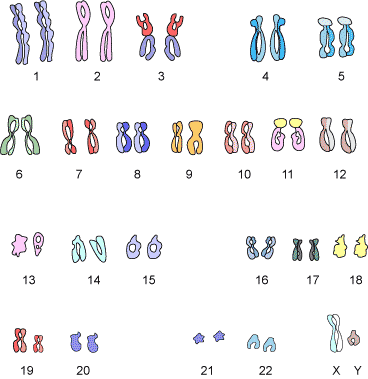 1 pair of sex chromosomes
How do sex chromosomes determine gender?
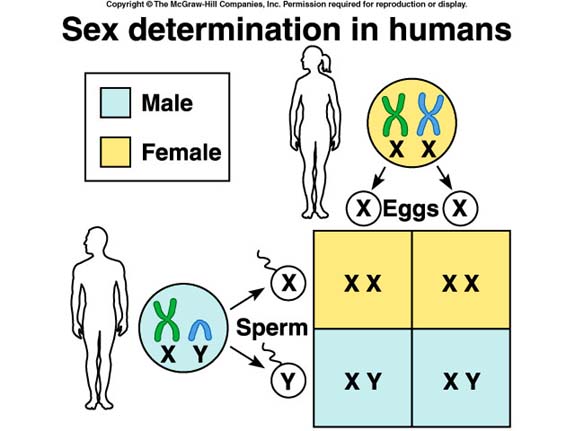 There are two sex chromosomes (X and Y) which determine if you are a male or a female.
 XX-Female
 XY-Male
Where are sex linked genetic disorders carried?
Genes that are defective are carried on the X chromosome.
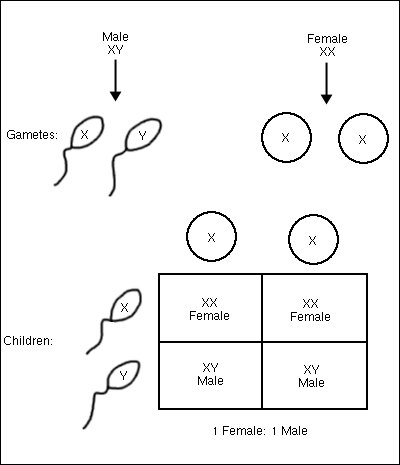 How do you think this effects males and females?
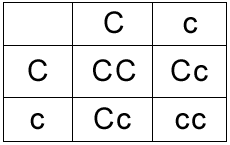 How would you describe someone who is a carrier of a genetic disorder ?
Carrier:  person who has the recessive allele, but does not have the disease because the second allele is normal:
C c
If both parents are carriers, what percentage of children will have the disease?
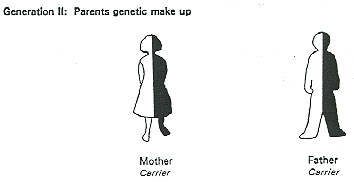 Cc
Cc
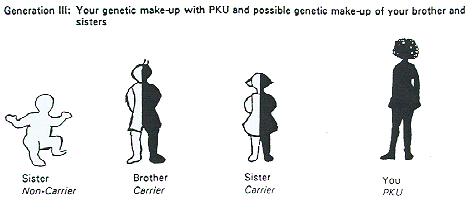 Great Grandparents
Great Grandparents
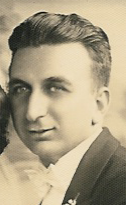 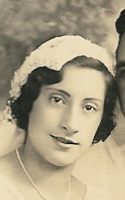 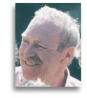 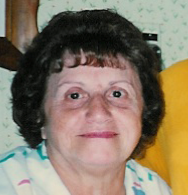 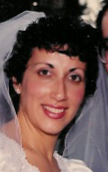 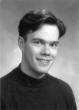 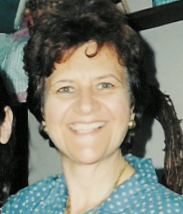 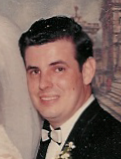 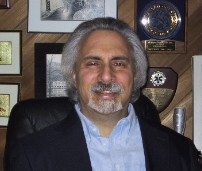 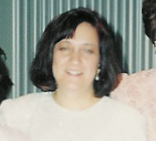 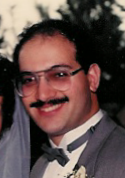 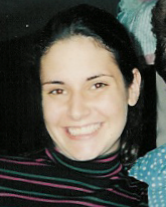 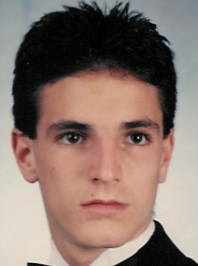 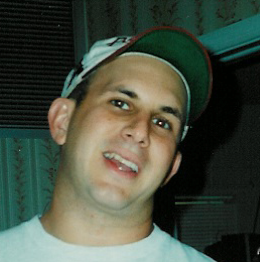 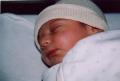 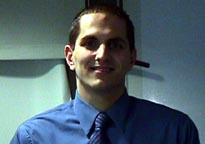 Me
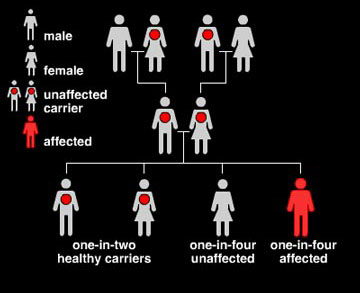 Cc
Cc
c
cc
Recessive gene on a body chromosome
Pedigree Chart
A diagram that shows the presence or absence of a particular trait through each generation.
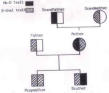 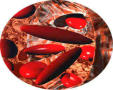 Why do you think this is so important?
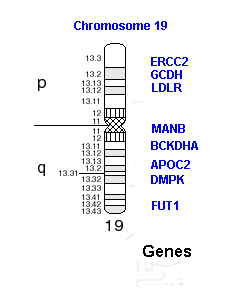 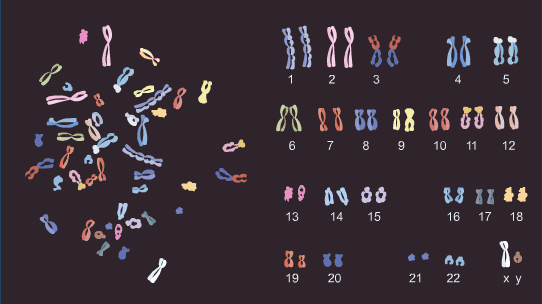 Scientists studied and mapped the human genome (determined the entire nucleotide sequence of DNA) if an effort to diagnose and cure disease.
Aim:  How does selective breeding affect genetic variation?
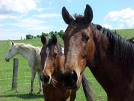 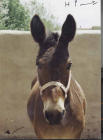 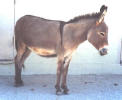 =
+
Horse
Mule
Donkey
What is Breeding?
To produce viable offspring
Types of  Selective Breeding
Artificial Selection

Crossbreeding

Inbreeding
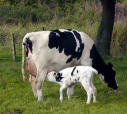 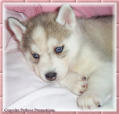 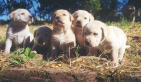 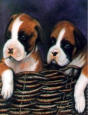 Artificial Selection
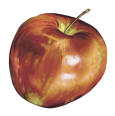 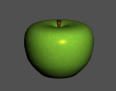 Selecting for desirable traits in offspring by choosing organisms (of the same species) to mate.
Ex: Dairy farmers may choose to mate only cows that give the most milk.
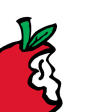 Artificial Selection
Crossbreeding
Also called hybridization
 Individuals that are not closely related are combined (mated) to bring together two different desirable traits.
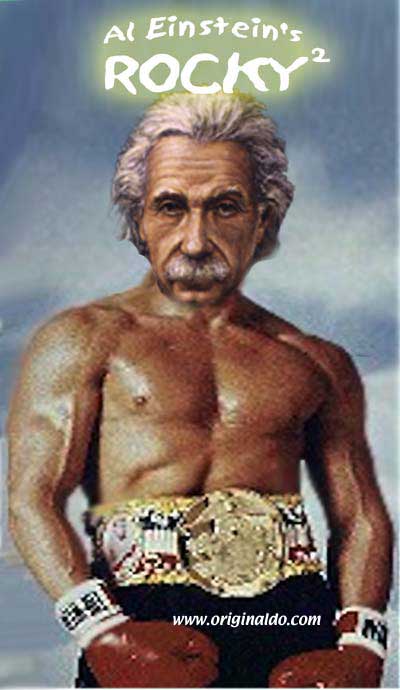 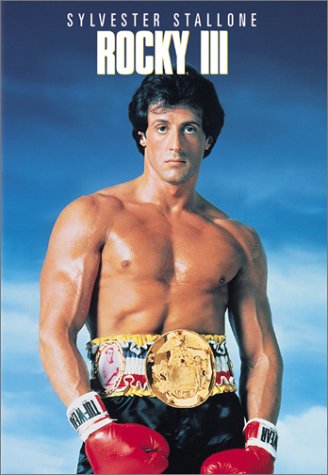 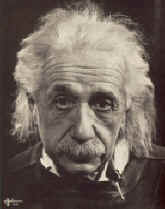 +
Real Example of Hybridization:
Hybrid
=
+
Horse
Donkey
Mule
Big, Fast,
Excitable
Small, Slow,
Calm
Medium Size, 
Endurance,Temperamental
The hybrid is often stronger and hardier than its parents:  Hybrid Vigor
Other Hybrids
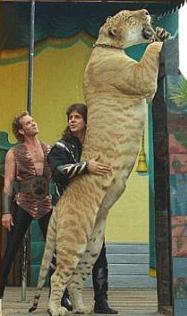 Liger
Whalfin
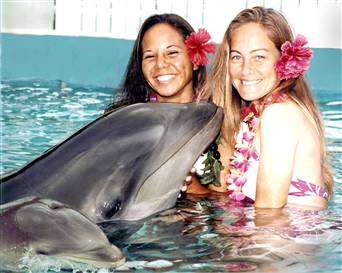 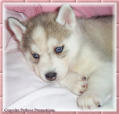 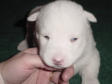 Inbreeding
Mating of closely related organisms.

 Decreases variation
 Ex:  In purebred dogs and cats, breeders try to maintain certain traits.
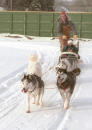 Advantages and Disadvantages of Inbreeding
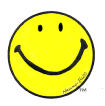 Advantages:
 organisms with desirable traits, like resistance to disease, or the ability to adapt to various climates.
	
Disadvantages:
 recessive disorders tend to increase.

	Ex: Hip dysplasia (hip joint degenerates) in certain dog breeds.
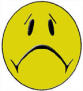 [Speaker Notes: ----- Meeting Notes (4/3/14 12:08) -----
zara was here <3]
Recessive Disorders
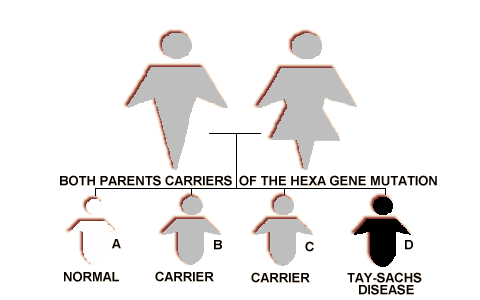 An inherited disorder 
that occurs when the
offspring receives 
a “bad” gene from each
parent.
Benefits of Selective Breeding
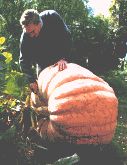 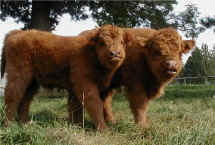 Production of crops resistant to 
disease.
2)  Production of crops that are bigger.
Produce animals that have less fat.
4)  Seedless fruit!!!
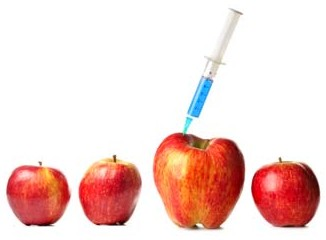 Genetic Engineering vs Selective Breeding
Selective Breeding utilizes natural reproduction to get desired characteristics.
Genetic engineering requires the altering of genes to get desired characteristics.
Real Example of Hybridization:
Disease Resistant Potatos

Burbank’s hybrid crosses combined 
the disease resistance of one plant 
with the food-producing capacity 
of another.
1872 -  American horticulturist Luther Burbank (1849-1926) developed a special potato.  Burbank, while trying to improve the Irish potato, developed a hybrid that was more disease resistant. He introduced the Burbank potato to Ireland to help combat the blight epidemic.
How do you think we can perform artificial selection?
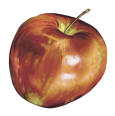 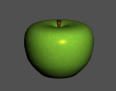 Selecting for desirable traits in offspring by choosing organisms (of the same species) to mate.
Ex: Dairy farmers may choose to mate only cows that give the most milk.
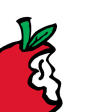 Artificial Selection
Aim: How can we describe different patterns of inheritance?
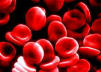 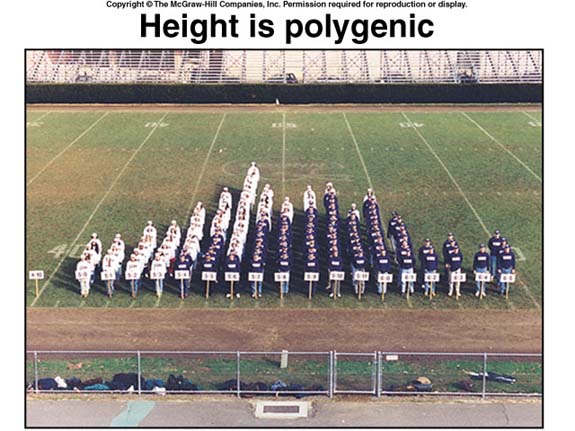 Do Now: Genetic Engineering Question Worksheet
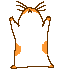 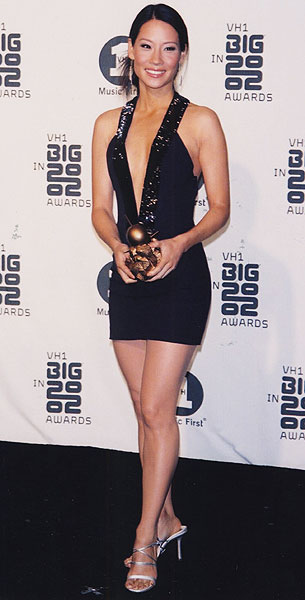 HW: Page 348 Questions #1-4
Test Friday
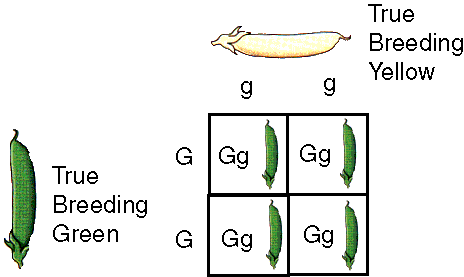 Polygenic Traits
Most traits are the result of the action of many genes (One trait = many genes).
For example, skin color & height depend upon the interaction of many independent genes.
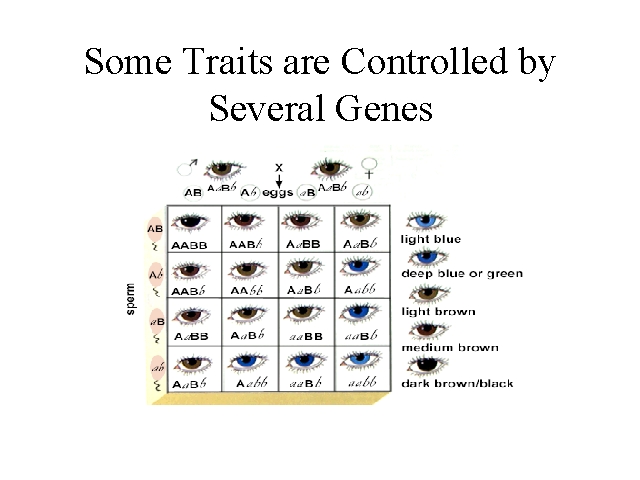 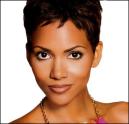 Skin Color and Pigmentation
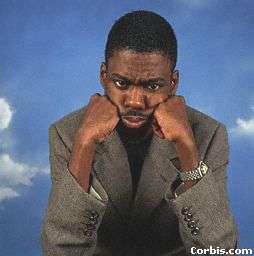 There is a brown pigment called melanin. We all have the same base skin color, just different amounts of melanin (determined by polygenic traits). Albinos have no melanin, so they have very white skin.
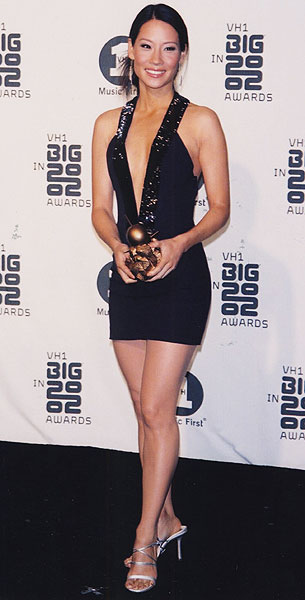 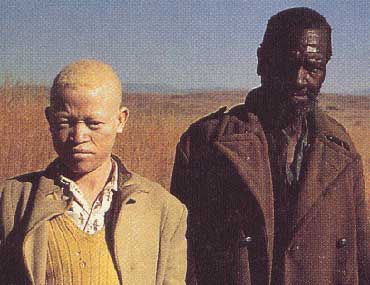 [Speaker Notes: If you have only a little melanin, you have white skin. If you have very black skin, it is because your skin makes a lot of melanin. Brown skin comes from all the variations you can get between white and black. If you are Chinese, your skin is slightly thicker which gives your skin a yellowish shade. No matter the color, it all comes from melanin.]
Multiple Alleles
More than two alleles control the gene in some cases.
Blood type has three different possible alleles. 
		 A, B, and O.
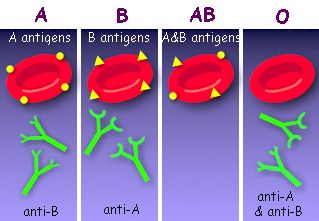 Which allele do you think is recessive? Dominant?  Why?
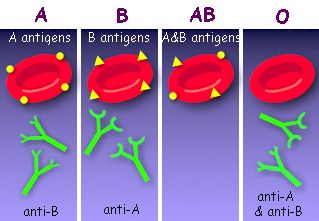 AA or Ao
BB or Bo
AB
oo
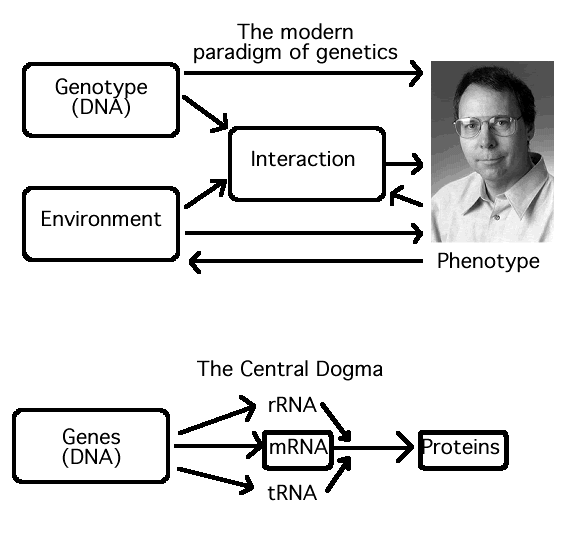 Nature
Nurture
Genes vs. Environment
Many traits are strongly influenced by environmental factors, including nutrition and exercise.  
Phenotype = Genes + Environment
Disease
Analyze the following statement - “Heredity loads the gun and environment pulls the trigger!”
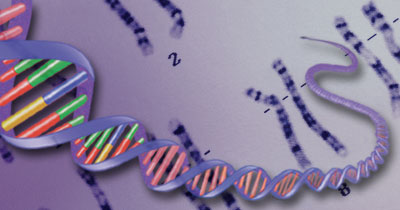 Example: While diabetes might be due to a “bad” gene, our environment (personal habits & diet) can be important it its severity.
[Speaker Notes: While some cancers, heart disease and diabetes run in families and may be due to "bad" genes, other things are at work too. Our environment, our care in using chemical products, our personal habits, and our diet and exercise can be important.]
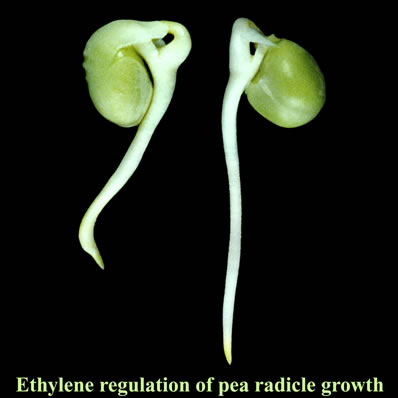 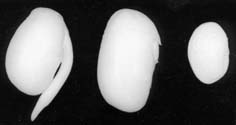 Grown in light
Grown in dark
Why are they different?
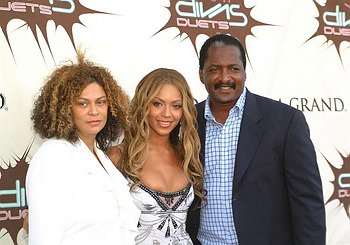 Which of these traits is least affected by nature? Why?
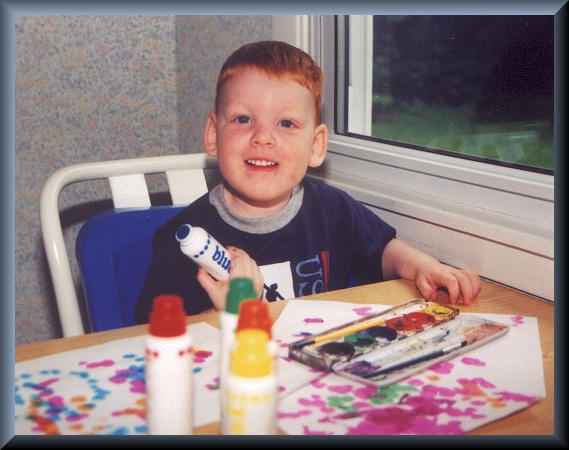 Height
Artistic ability
Intelligence
Eye color
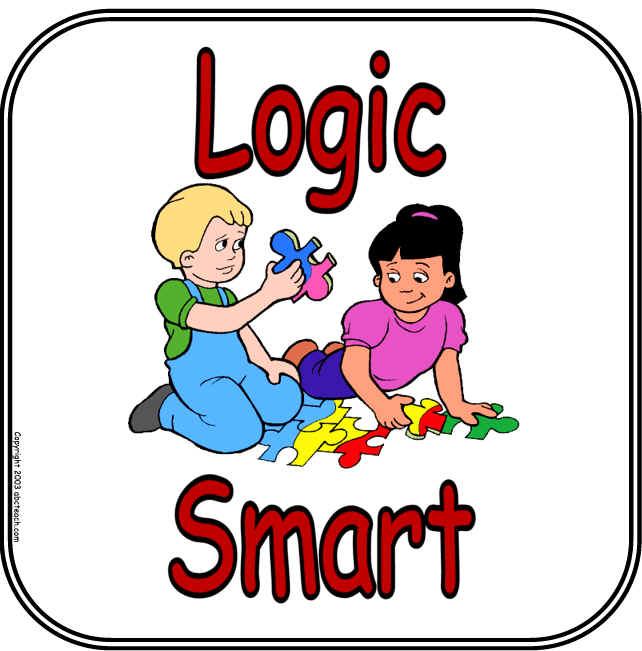 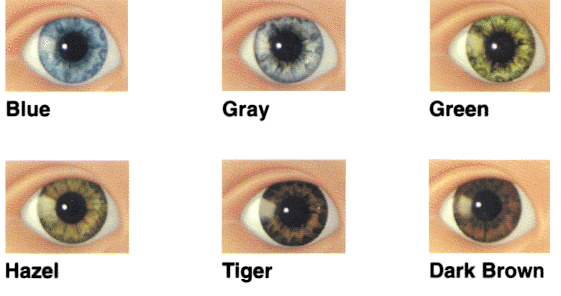 Aim:  How can we apply our knowledge of genetics?
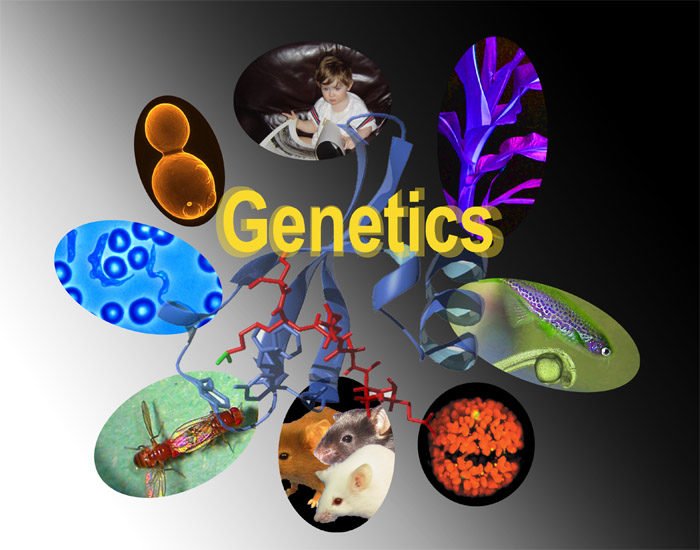 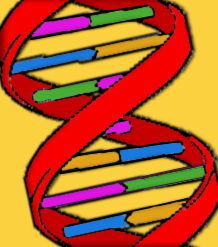 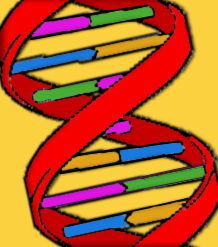 Station 1: Transcription and Translation
. 
Determine the mRNA sequence from the DNA sequences provided.
Using the chart, determine the amino acid sequence in the protein.
Answer the questions on the worksheet based on the activity.
Station 2: Gene Splicing
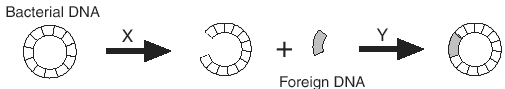 Station 3: Gel Electrophoresis
Take the DNA strip and cut in the middle C and G in the CCGG sequence. (There are three CCGG sequences in the strip so you will have to make 3 cuts in the strip, which will make 4 DNA segments).
Count the number of bases in each DNA fragment and arrange them according to size.
Shade in the boxes (on the page labeled simulated electrophoresis gel) under the unknown organism column that corresponds to the number of bases in each strip. (E.g. If there are three bases in one of the strips, shade in box 3).